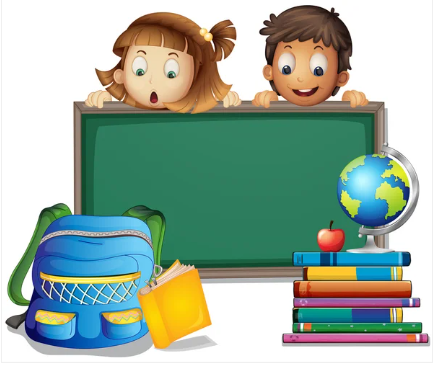 Математика
1 клас
Розділ VІІ 
Арифметичні дії в межах 100
Урок 113
60 + 4
5 + 40
Обчислення виду 60 + 4, 5 + 40
Організація класу
До роботи закликає. 
Не баріться, поспішайте, 
І навчатись починайте.
Любе сонечко ясно світить,
Посилає всім привіти, 
Ніжно гріє і ласкає,
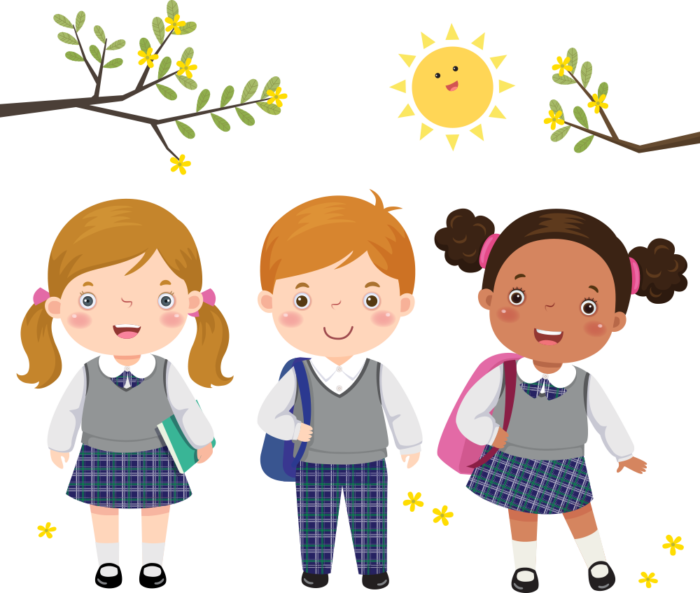 Цікаві факти про равликів
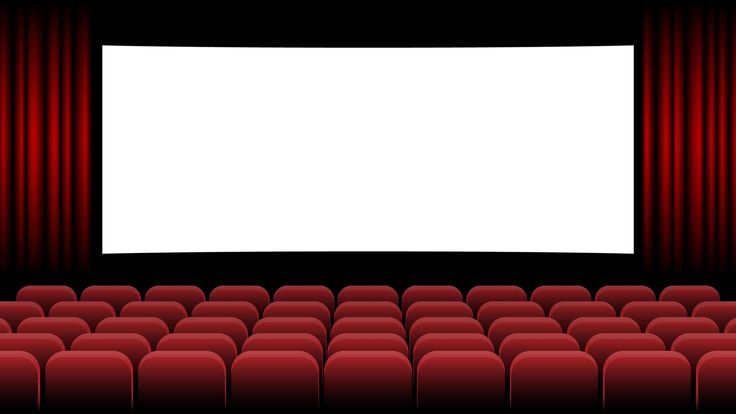 Ця малесенька тваринкаНа спині несе хатинку,Як її торкаєшся –В хатинку ховається.
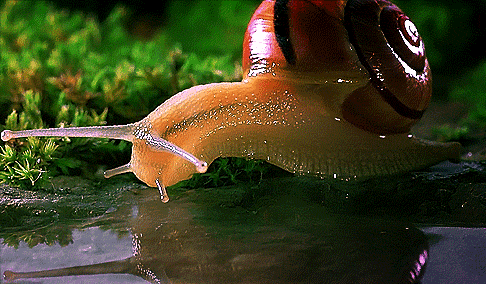 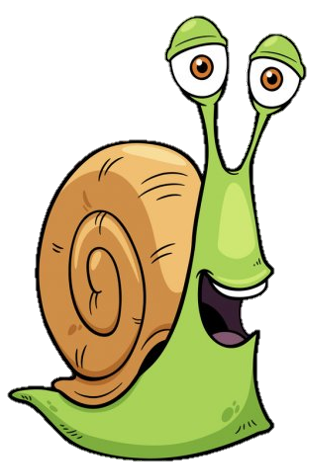 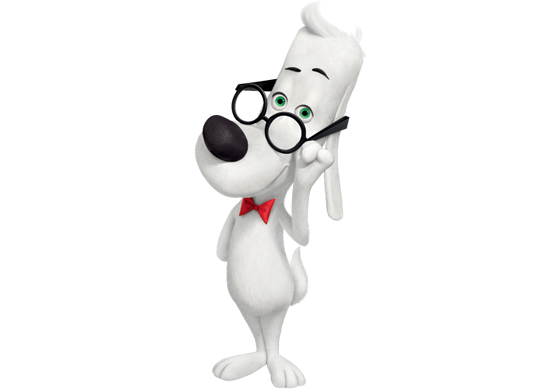 Равлик
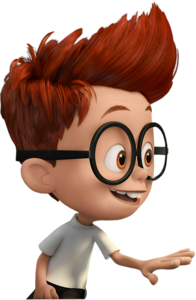 Зазвичай равлики не п’ють воду, а просто вбирають її всією поверхнею свого тіла. Ці створіння дуже сильні для своїх розмірів. Вони можуть переносити вагу, яка у 8-10 разів перевищує її власну.
В Австралії живуть гігантські морські равлики, які при довжині панцира до півметра можуть важити понад 15-17 кг, що робить їх одними з самих великих молюсків у світі.
Геометрично-логічна хвилинка
Яка фігура зайва? Чому?
Зайве коло, тому що немає кутів.
Назвіть круглі предмети навколишнього світу.
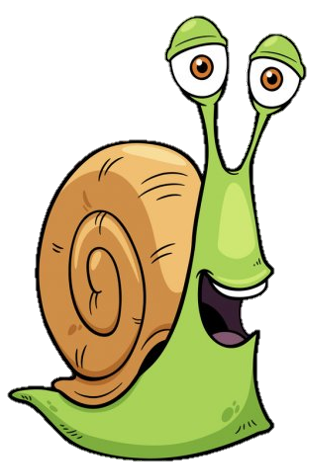 Назвіть фігуру з найменшою кількістю кутів. Яка із зображених фігур має найбільшу кількість кутів?
Вправа «Кульки». Додавання та віднімання круглих чисел.
З’єднайте кульку і хмарку, щоб утворилися істинні рівності.
90 – 10
80 – 70
30 + 20
90 – 50
50 + 40
40 + 20
80 – 10
20 + 10
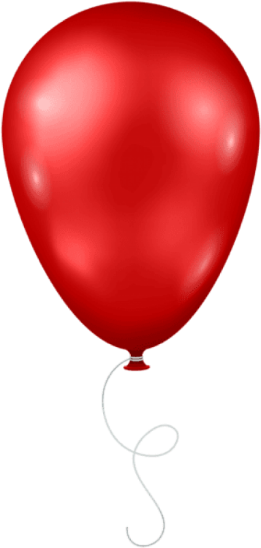 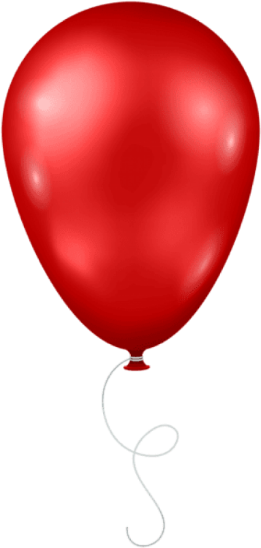 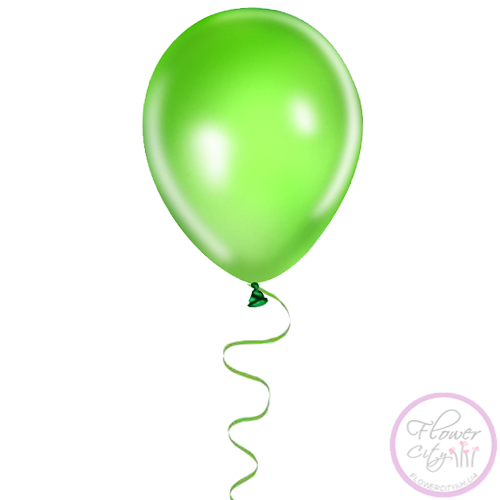 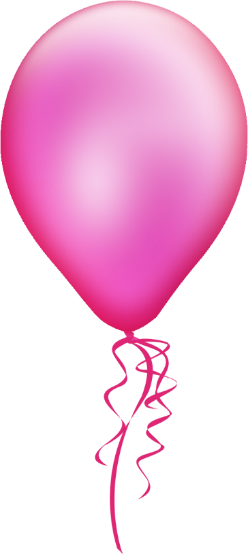 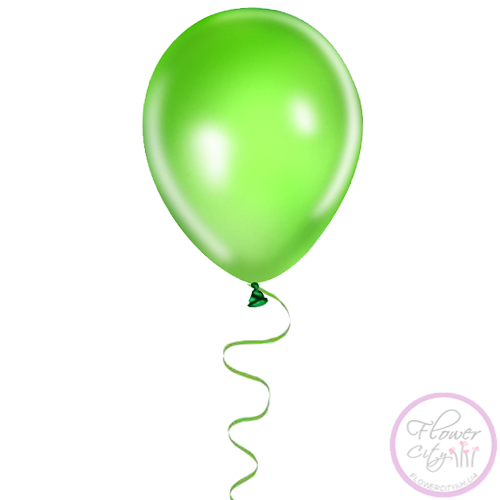 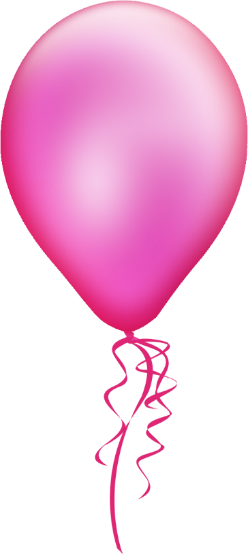 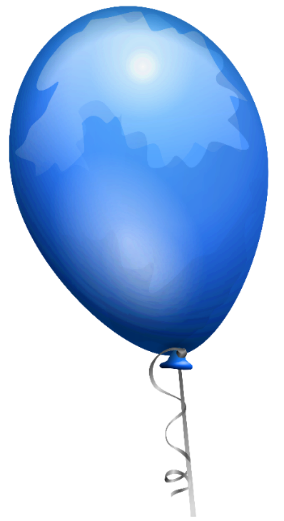 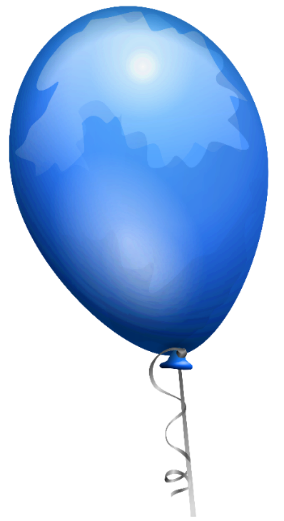 90
30
40
10
80
70
60
50
Усне опитування
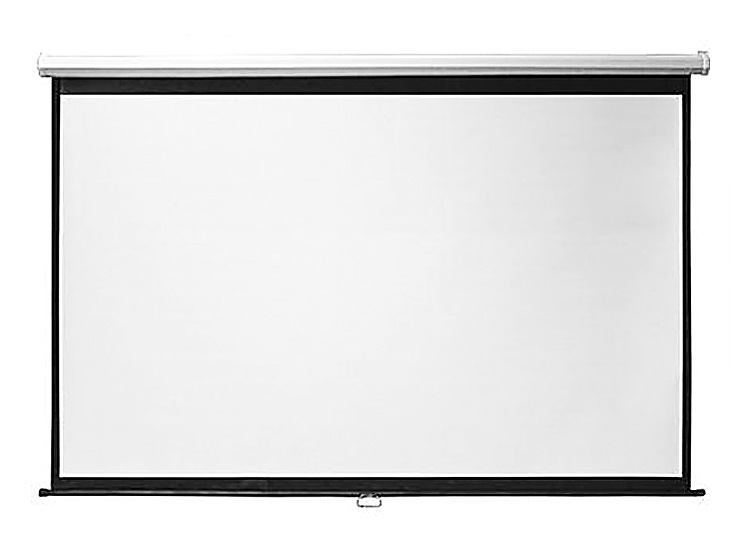 Дайте характеристику числа 10? Назвіть числа третього десятка.
Як називають числа, що записуються трьома цифрами? Наведіть приклади.  
Які числа є натуральними? Назвіть найменше натуральне число. 
Назвіть найбільше одноцифрове число.  
Назвіть найменше двоцифрове число.
Які числа називають круглими? Наведіть приклади круглих чисел. 
Пригадайте, переставний закон додавання. 
       Наведіть приклади. 
Як розкласти число на суму розрядних доданків?
21 22 23 … 30
100  101  110  200 …
1
9
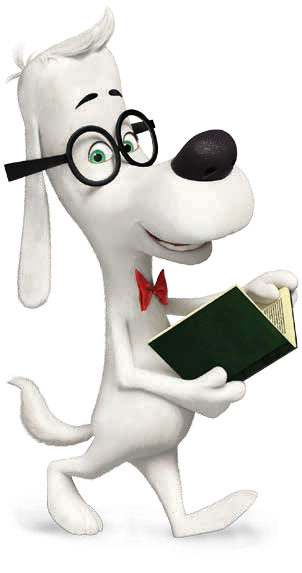 10
а + в = в + а
34= 30 + 4
Робота в зошиті
83, 27, 69, 94, 100, 46
Запиши числа в порядку спадання. Щопозначають в числах цифри 4, 6, 9?
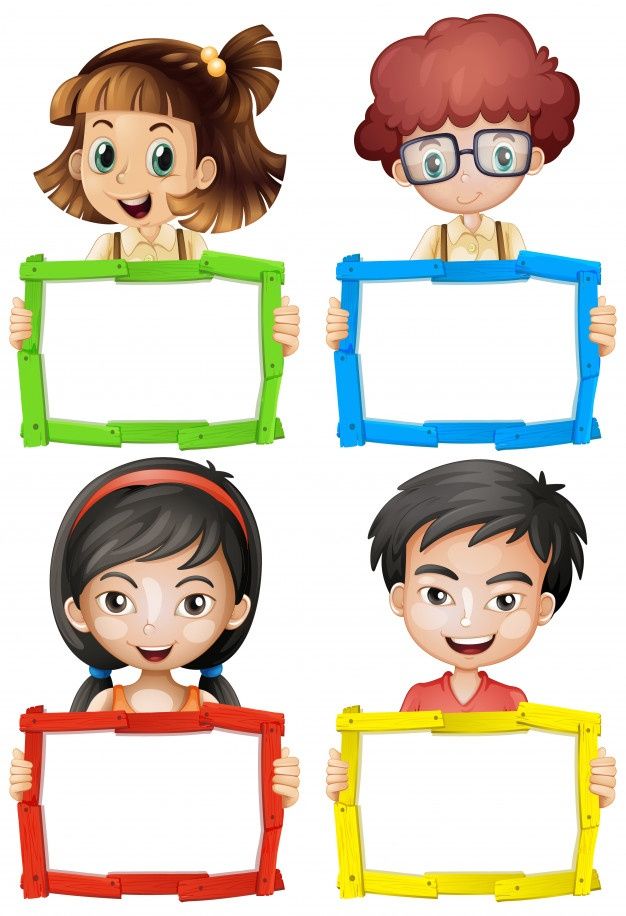 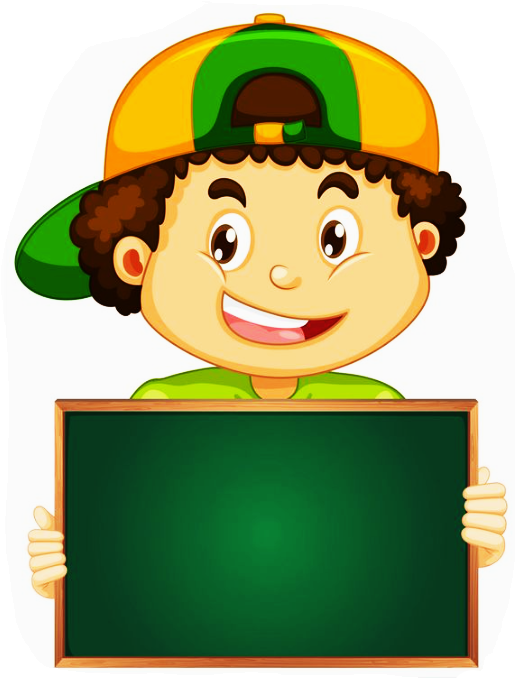 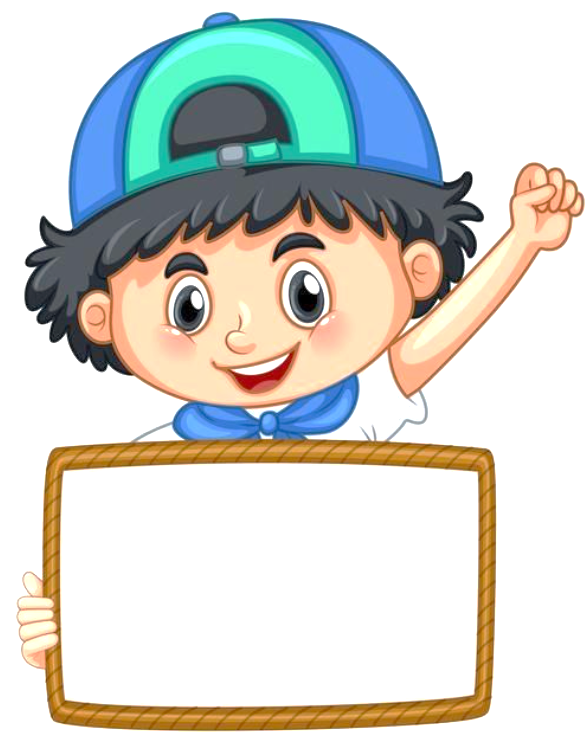 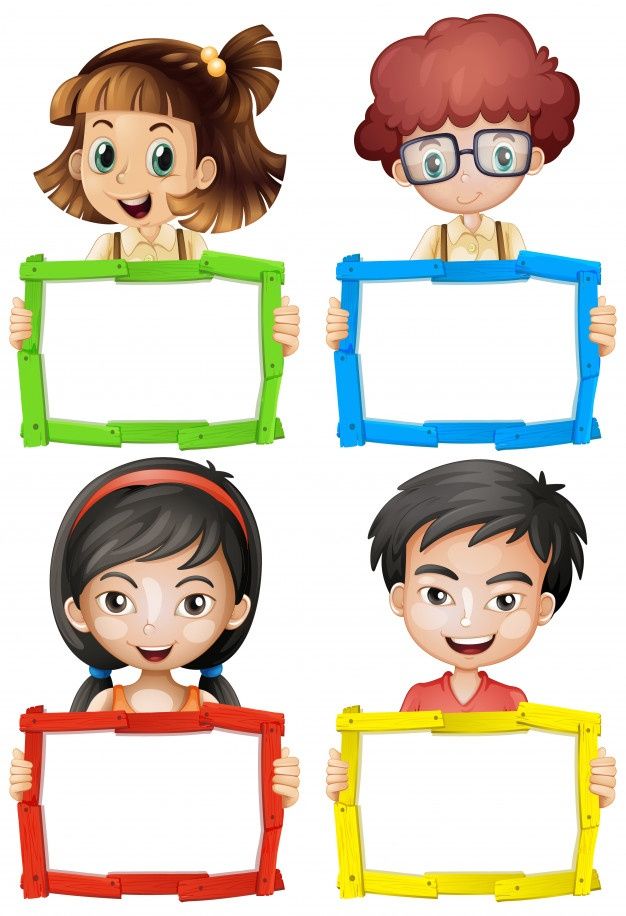 46
27
69
83
100
94
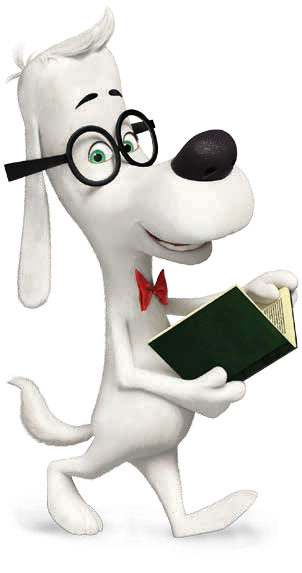 Продовж ряд чисел. Яка закономірність в ряду чисел?
9  19  29  39 …
49  59  69  79  89  99
Які числа утворяться, якщо збільшимо кожне число на 1?
Підручник.
Сторінка
107
Робота в зошиті
48
Складіть 4 рівності за схемою
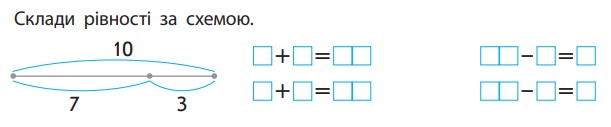 8
40
Складіть вираз до схем. Запишіть вирази й обчисли
86
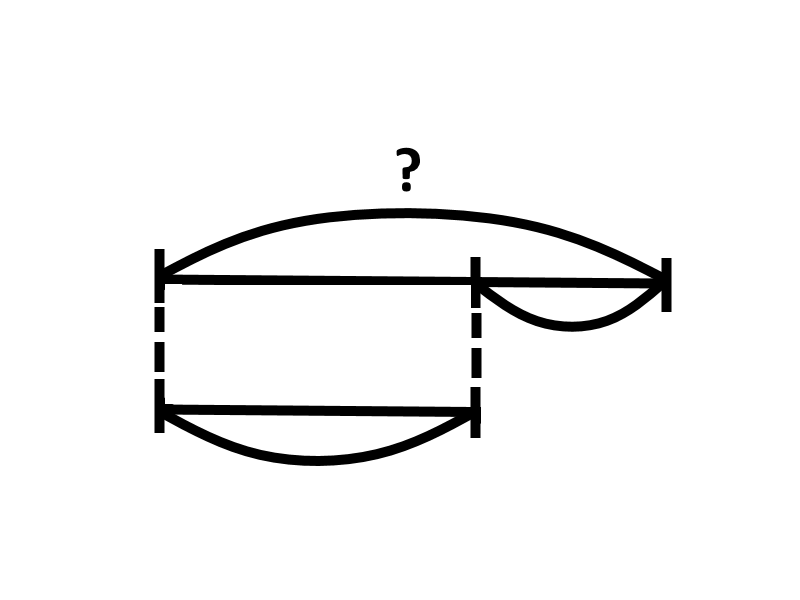 Б
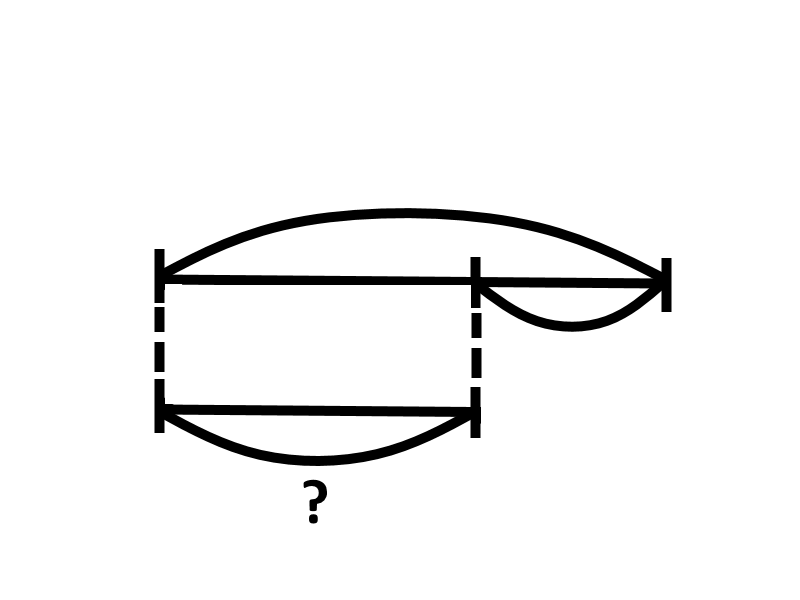 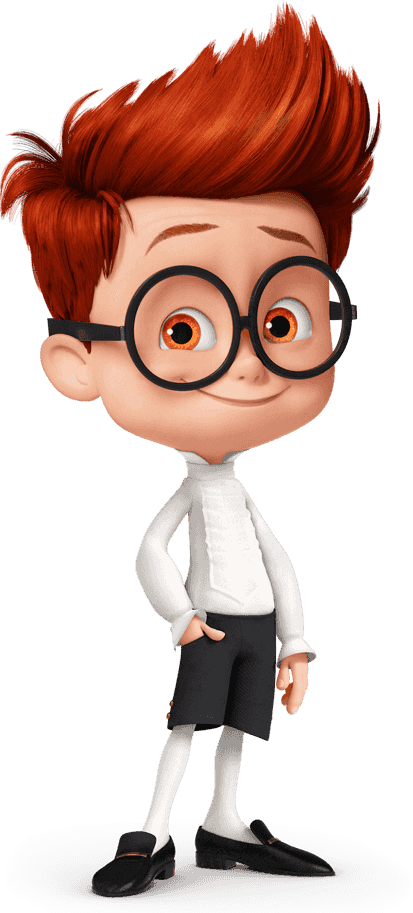 Б
67
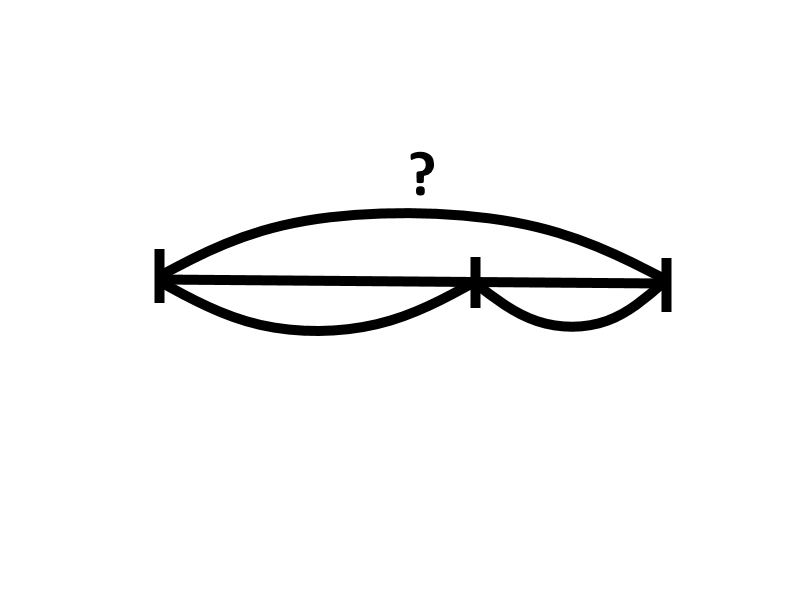 4
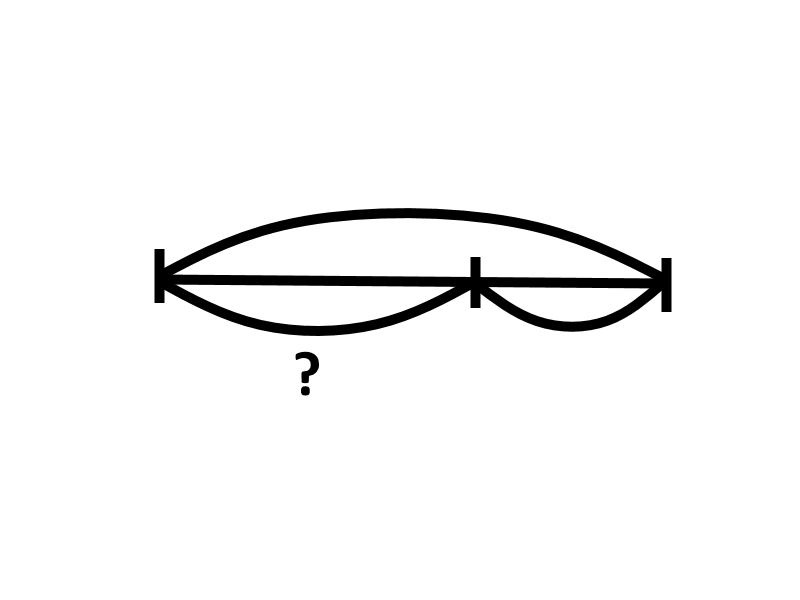 6
М
М
50
40
8
7
80
86 – 6 =
50 + 4 =
54
40 + 8 =
48
67 – 7 =
60
Мотивація навчальної діяльності.
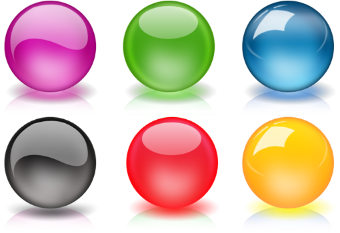 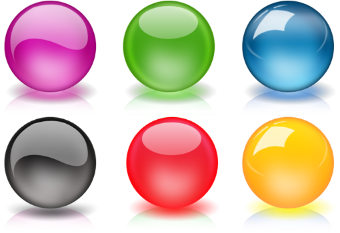 10
40
30
20
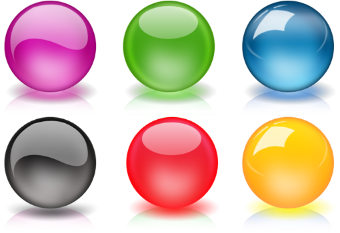 50
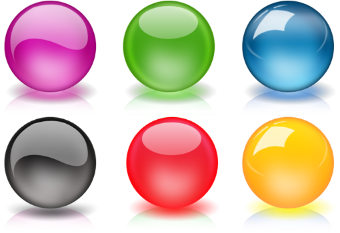 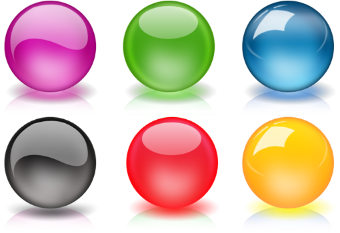 На скільки кожне наступне число в цьому ряді більше (менше) за попереднє? Як в цьому ряді отримати наступне число? попереднє число?
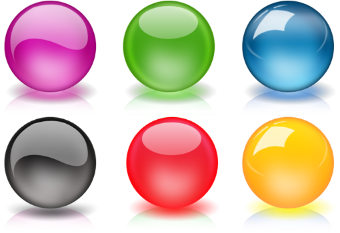 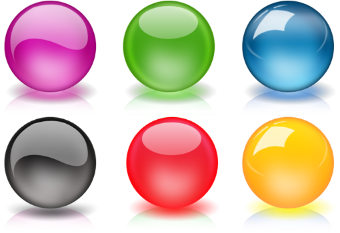 90
60
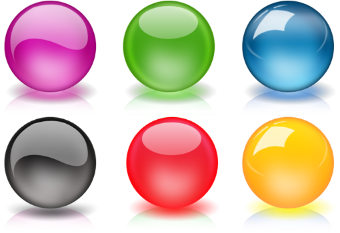 80
70
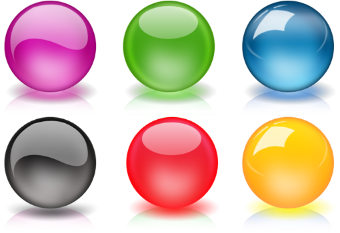 50
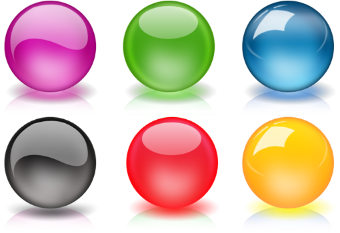 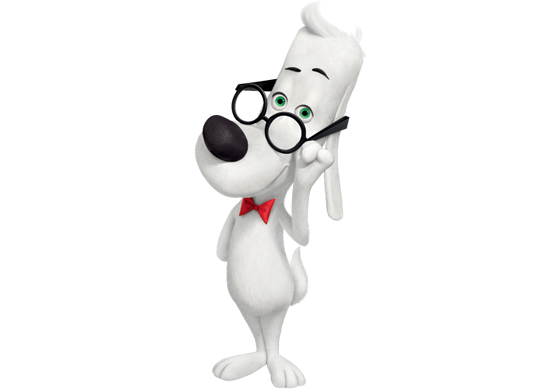 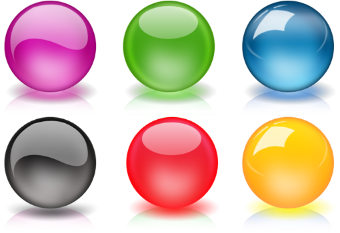 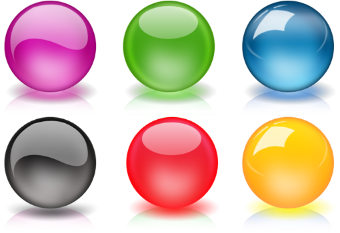 30
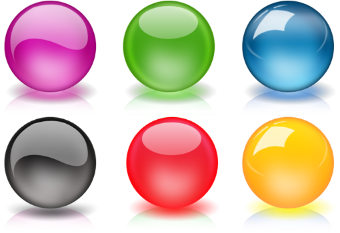 40
50
60
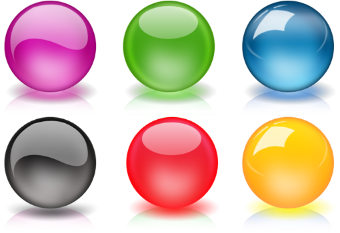 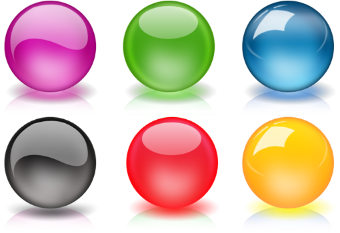 70
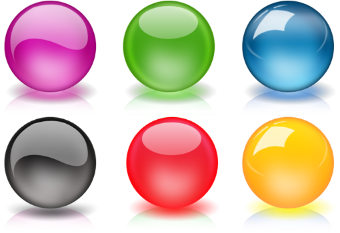 60
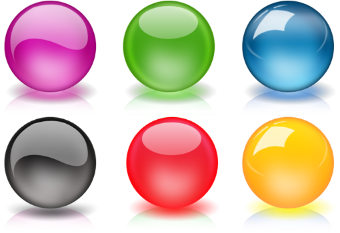 80
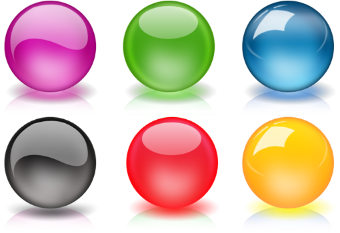 50
70
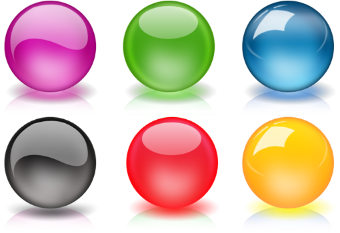 40
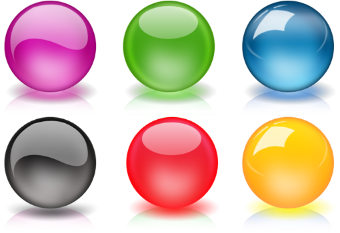 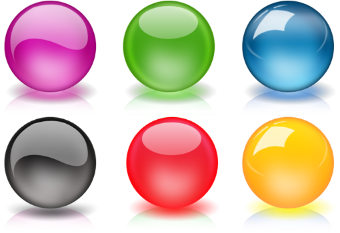 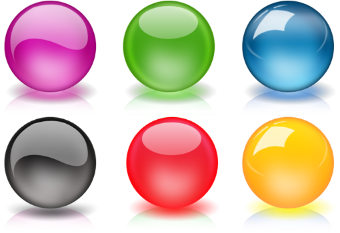 50
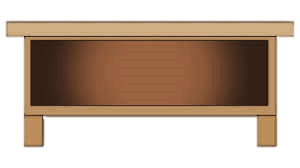 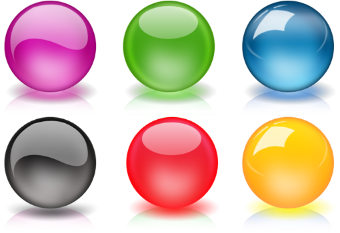 60
70
80
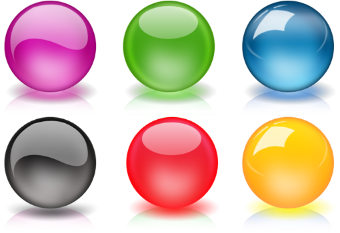 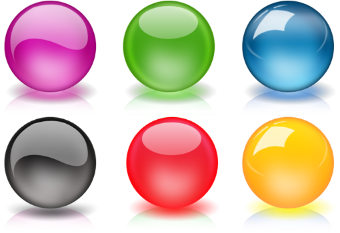 50
Яка цифра в записі круглих десятків показує, розряд десятків? На якому місці вона стоїть? (На першому місці ліворуч.) Як ви вважаєте, що позначає в круглих числах цифра 0?
Повідомлення теми та завдань уроку
Сьогодні на уроці ми будемо  додавати числа. Обчислювати вартість покупки. Вимірювати довжину ламаної.
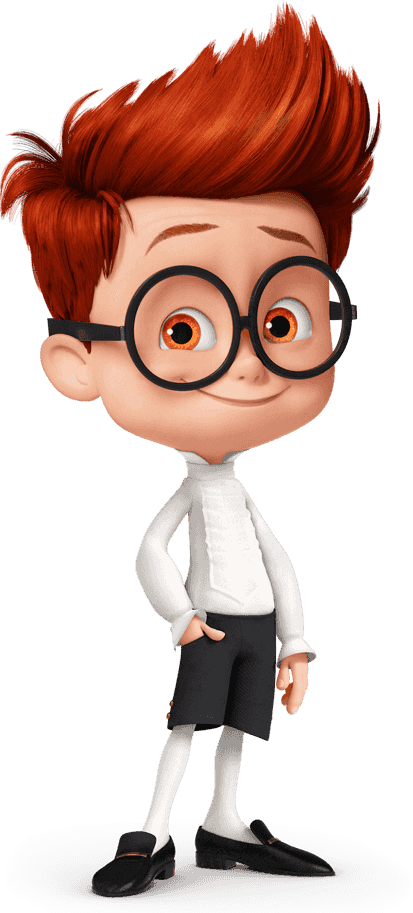 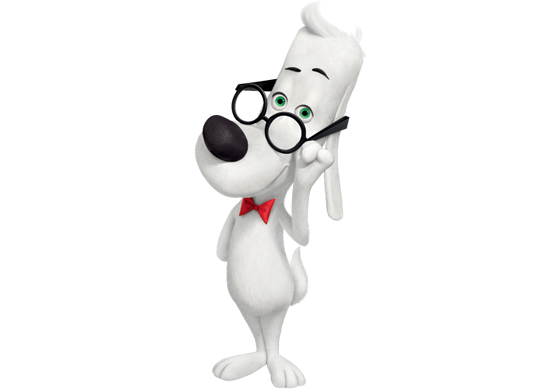 Поясни обчислення
Як утворюються двоцифрові числа з десятків та одиниць?
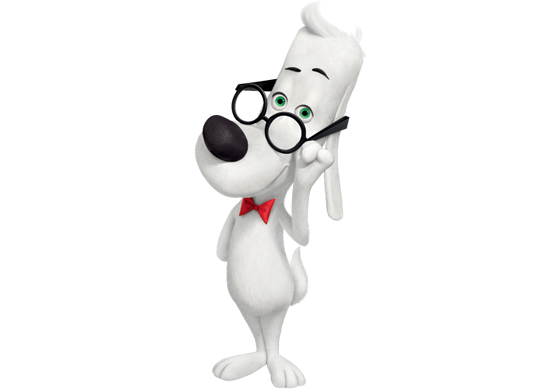 і
60 + 4 = 64
і
5 + 40 = 40 + 5 = 45
Підручник.
Сторінка
108
Обчисли
60 + 9 =
3 + 60 =
63
69
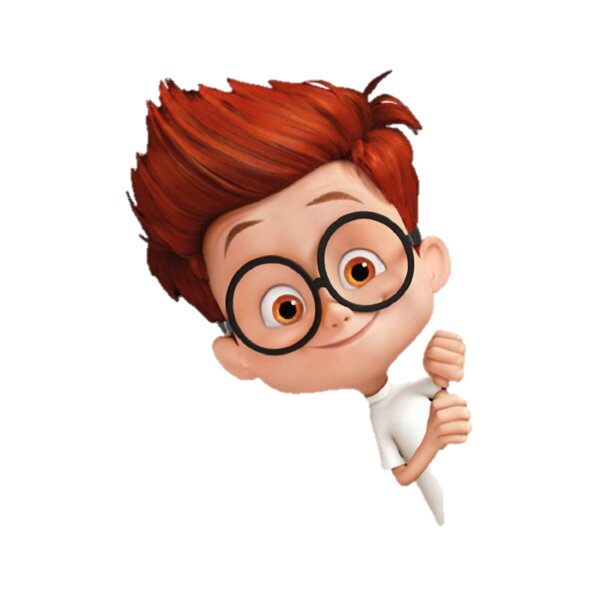 8 + 50 =
8 + 80 =
88
58
70 + 5 =
80 + 10 =
90
75
94
2 + 80 =
7 + 40 =
82
47
Підручник.
Сторінка
108
Розв'язую задачу
Яка ціна кожної рослини? 
Обчисли вартість кожної покупки.
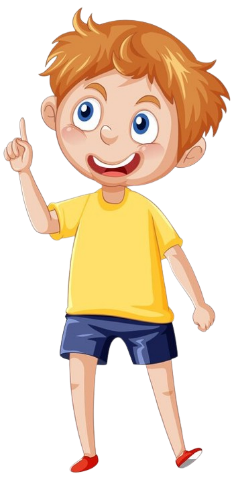 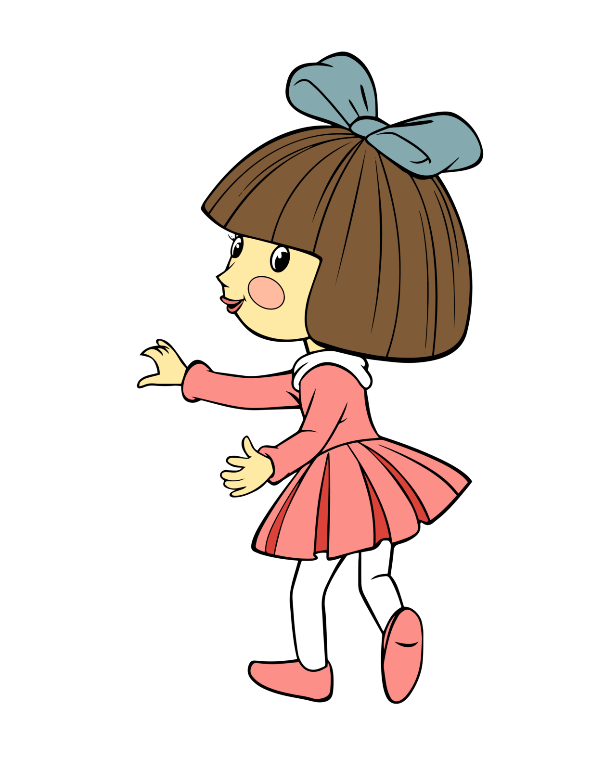 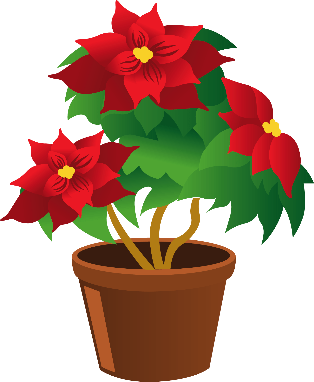 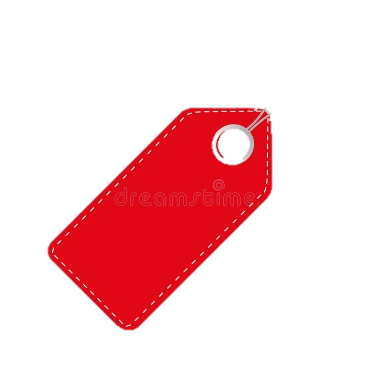 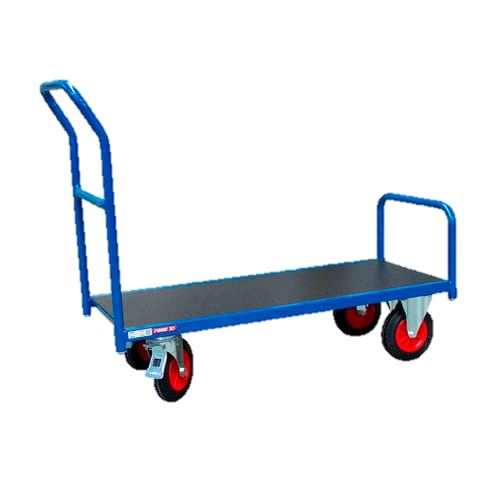 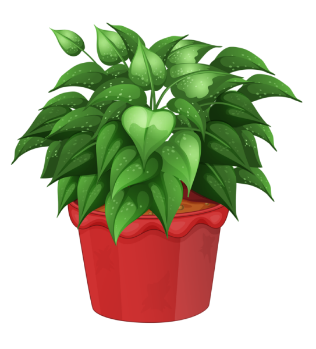 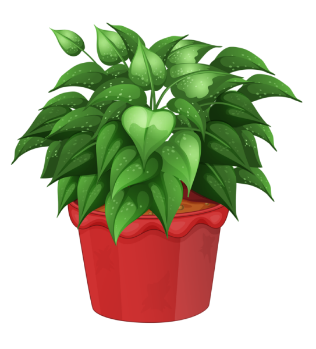 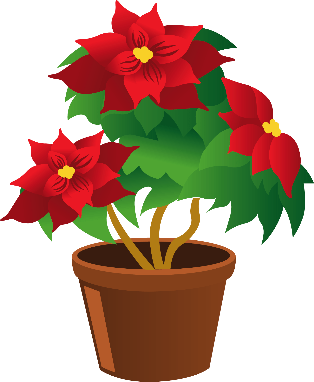 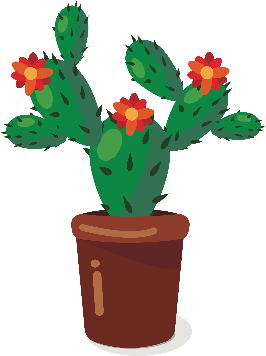 30 грн
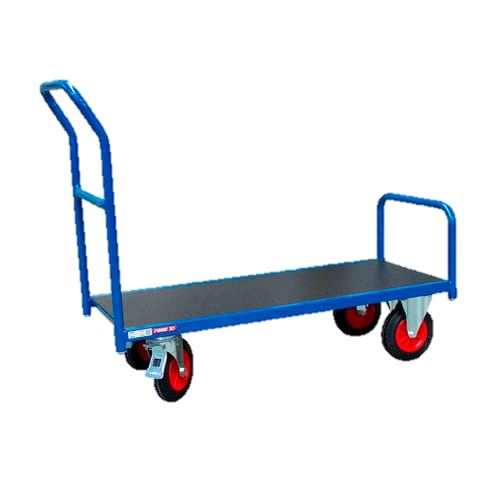 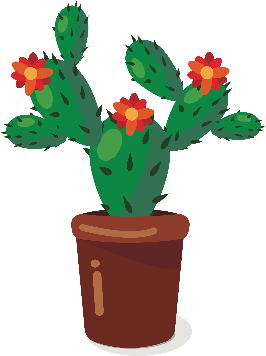 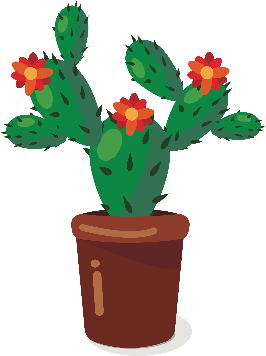 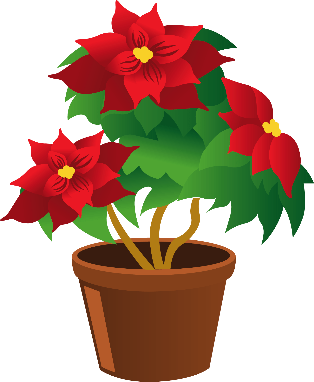 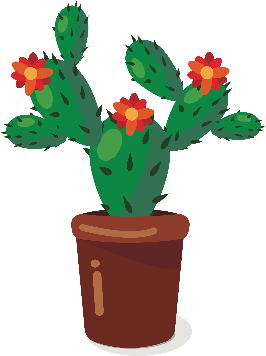 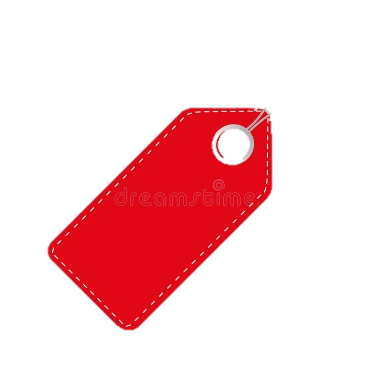 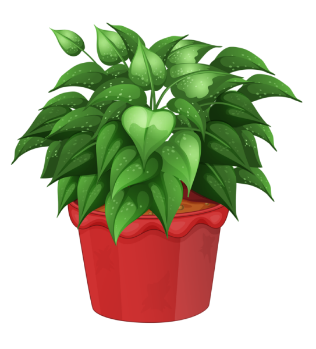 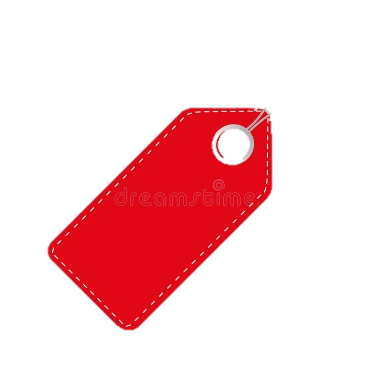 40 грн
20 грн
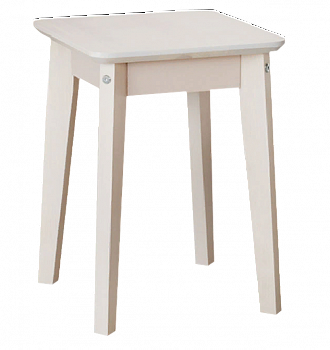 Покупка Лізи:
Покупка Івана:
20 + 40 + 20 + 20 =
100 (грн)
30 + 30 + 40 =
100 (грн)
Підручник.
Сторінка
108
Гра «Де чия ціна?»
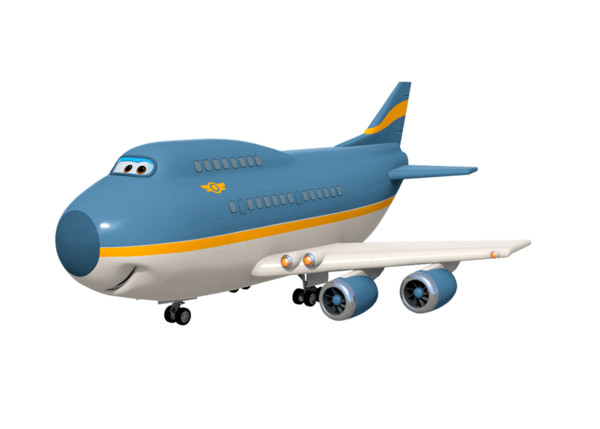 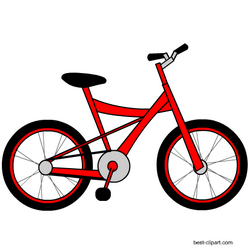 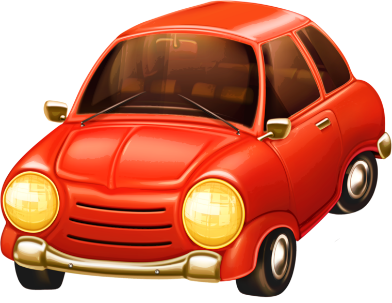 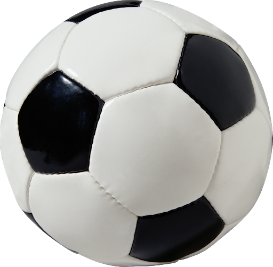 70 грн
700 грн
30 грн
50 грн
Велосипед – найдорожчий,
А літачок – найдешевший.
М'яч дорожчий за машинку.
Обчислюю довжину ламаної
Щоб знайти довжину ламаної, Оленка виміряла довжину кожної ланки та додала іменовані числа. Перевір обчислення.
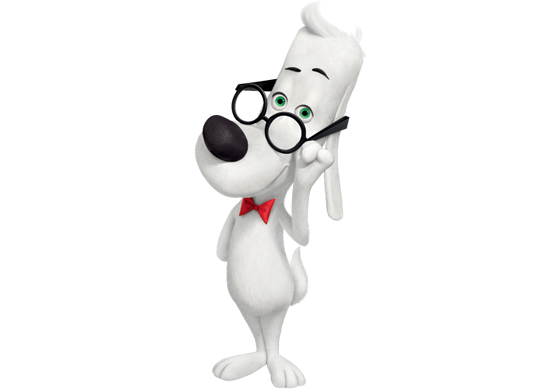 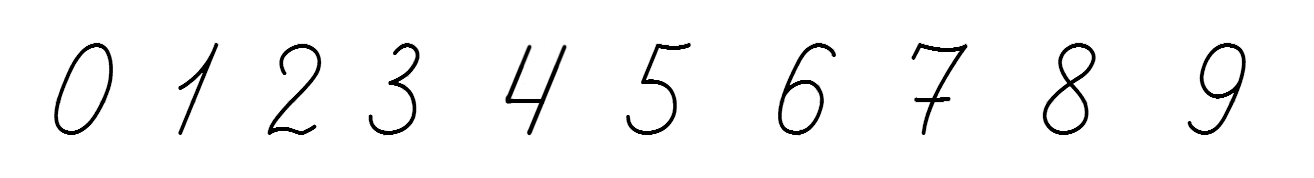 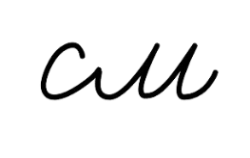 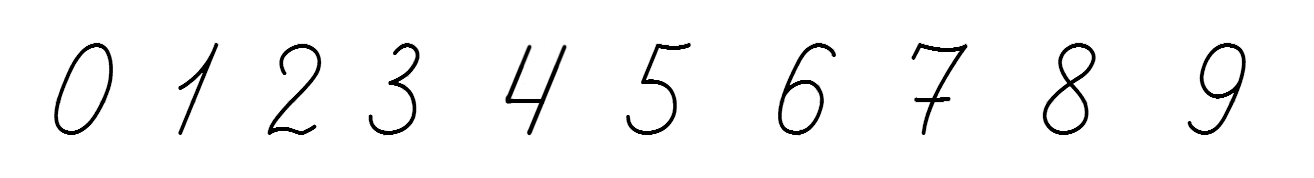 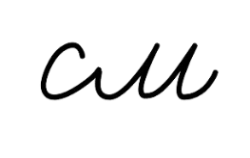 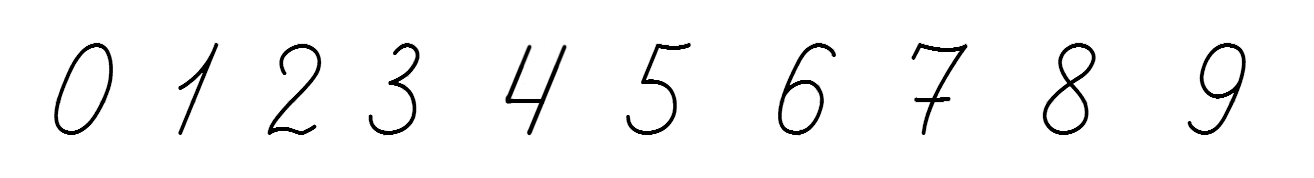 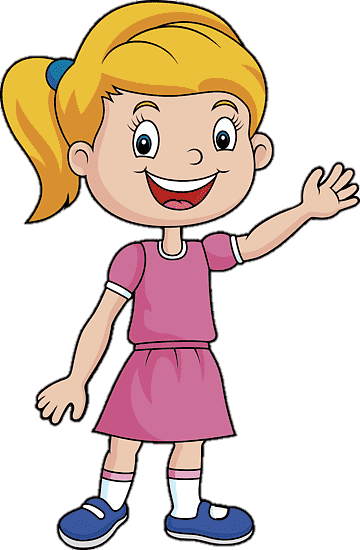 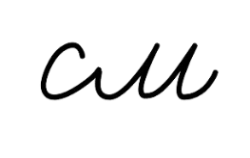 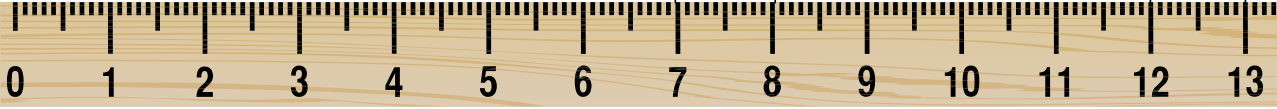 6 см + 4см + 3 см =
13 см
Робота в зошиті
З'єднай кожний вираз із його значенням.
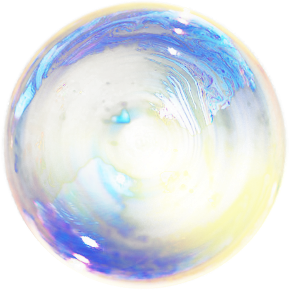 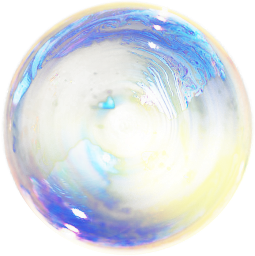 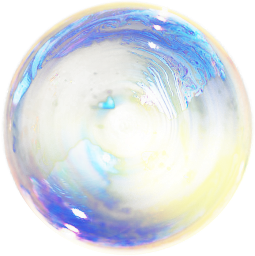 50 +
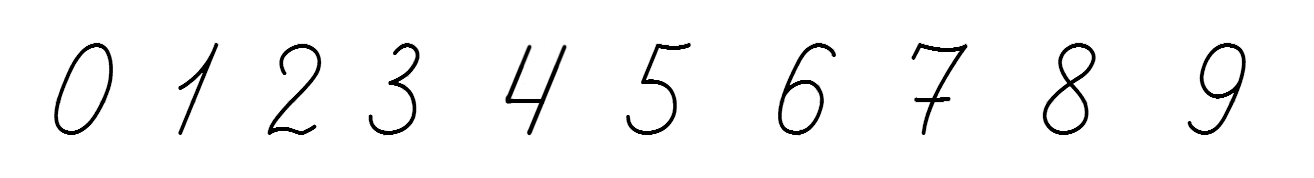 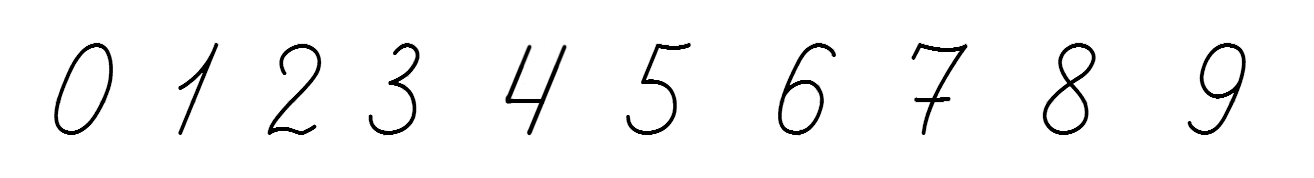 69
60 + 9
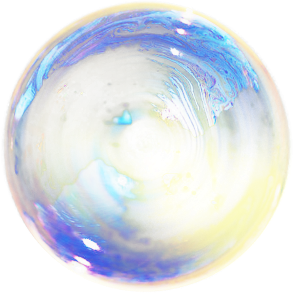 79
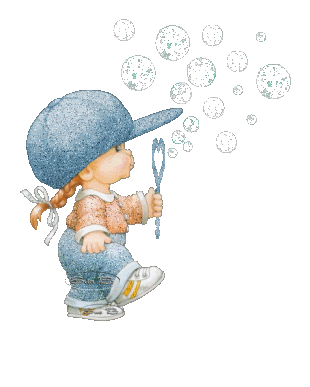 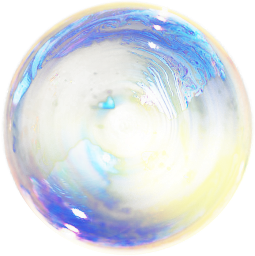 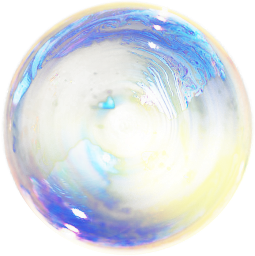 70
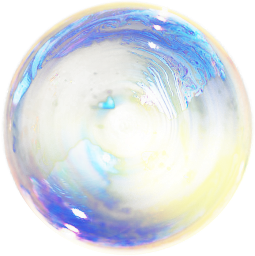 60 + 2
60 +
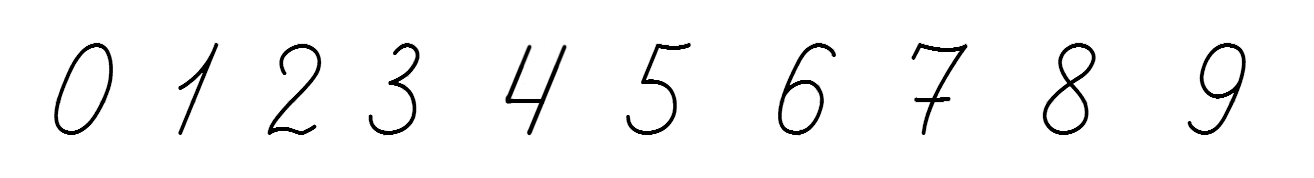 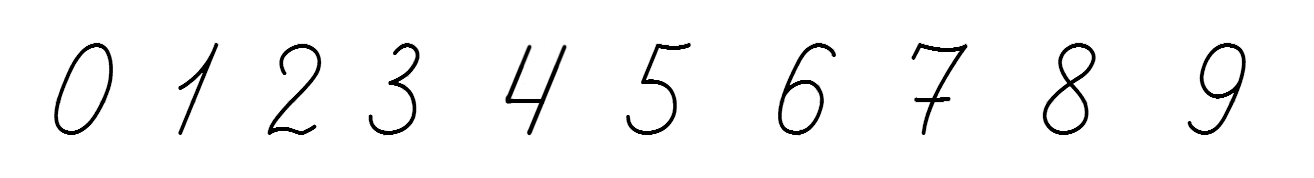 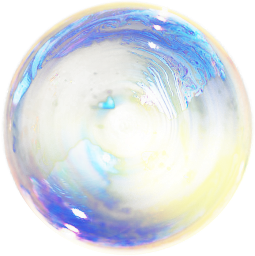 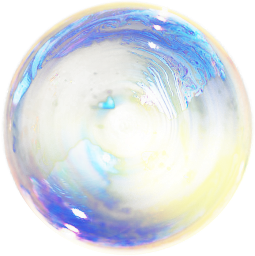 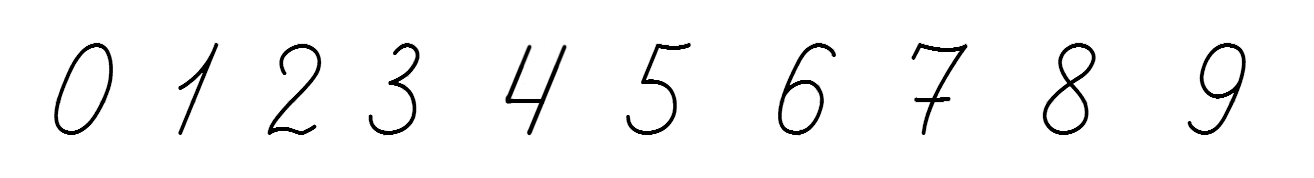 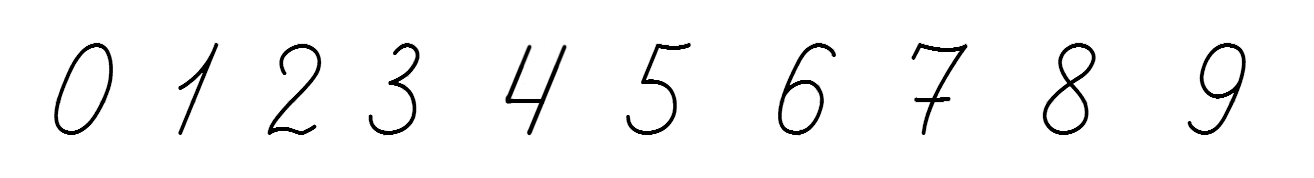 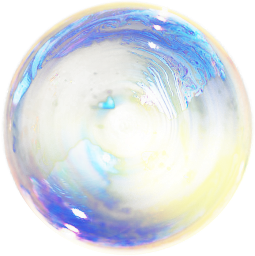 60 + 7
9 + 70
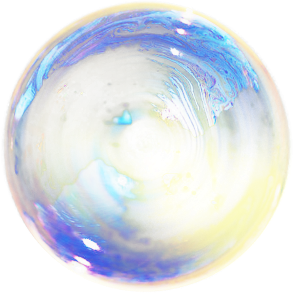 62
Сторінка
36
Заповни таблицю
Укажи дорогу кожному автомобілю. Запиши числа.
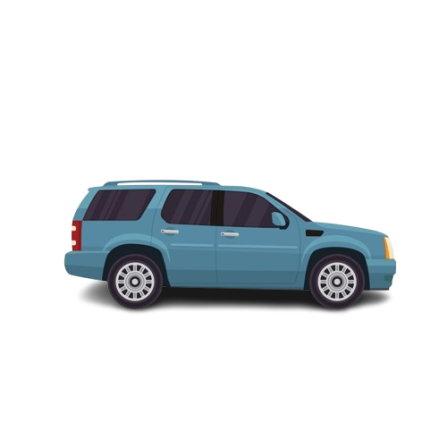 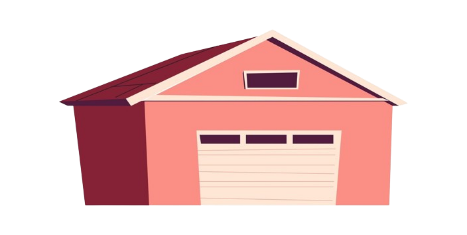 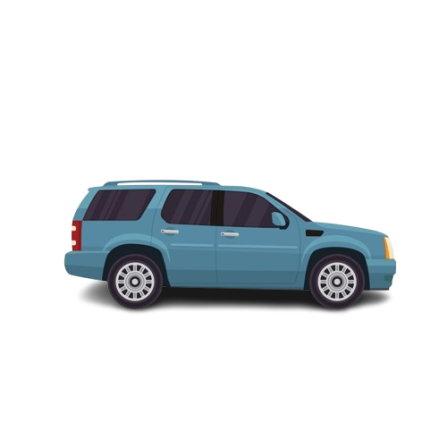 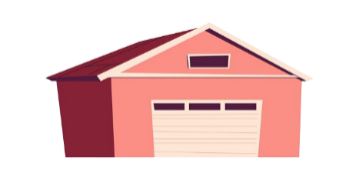 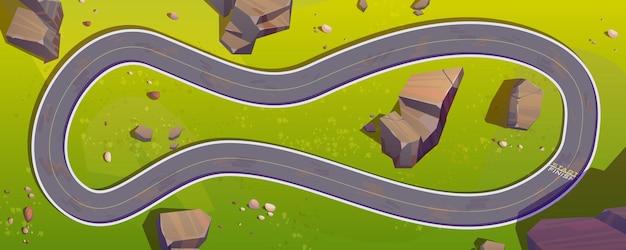 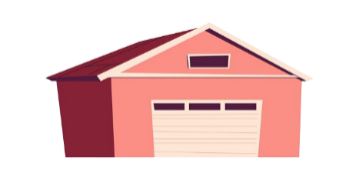 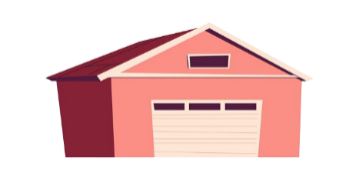 39
45
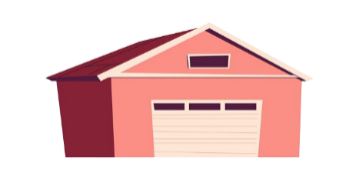 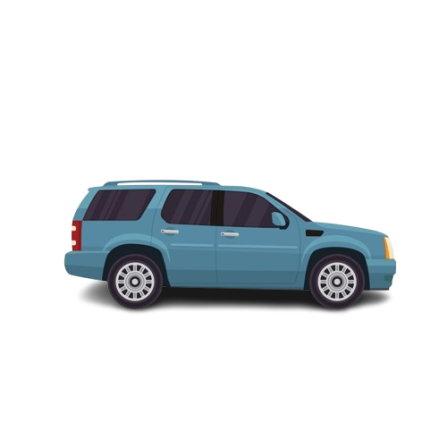 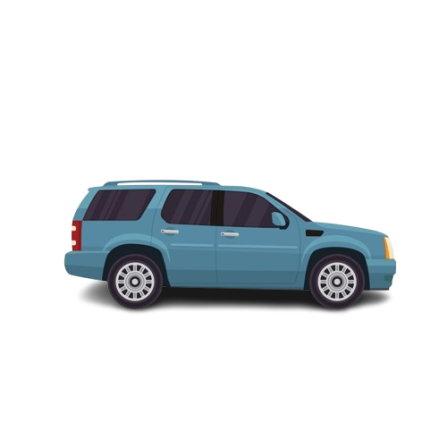 5
47
43
40 +
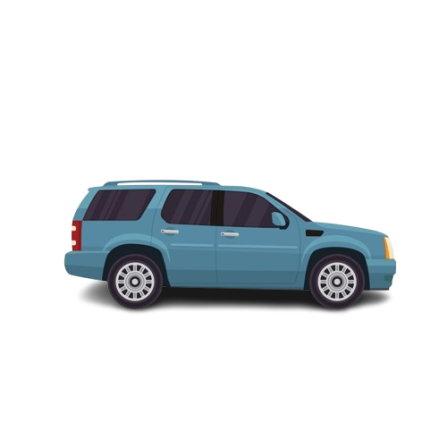 41
40 +
2
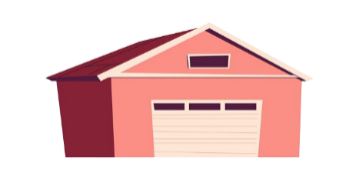 40 + 3
40 + 7
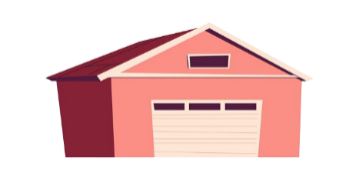 30 + 9
46
40
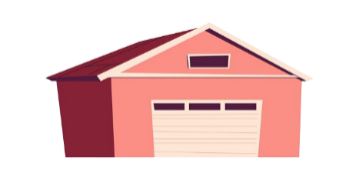 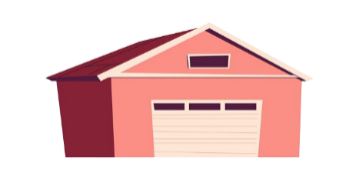 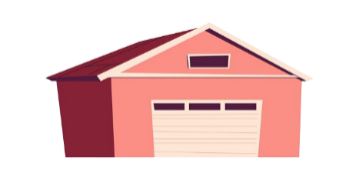 38
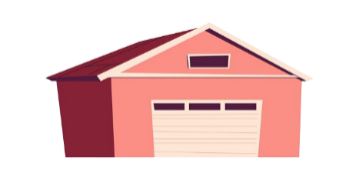 44
48
42
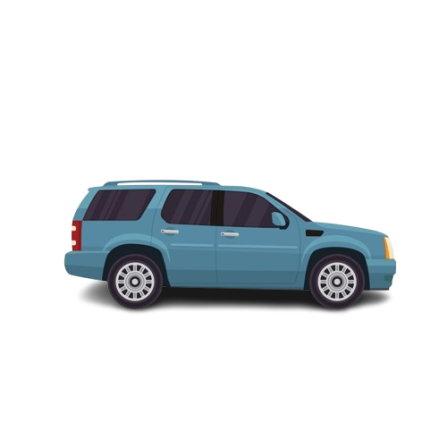 8
40 +
Сторінка
36 №2
Заповни таблицю
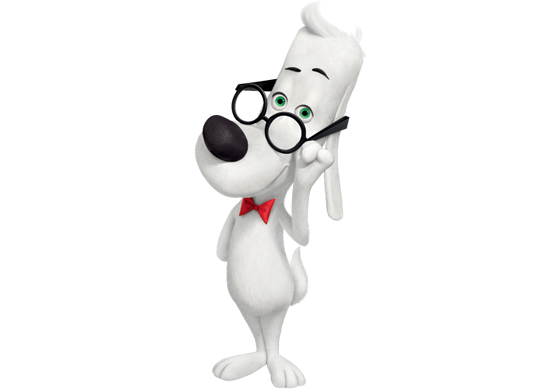 32
30 + 2
10 + 10 + 10 + 2
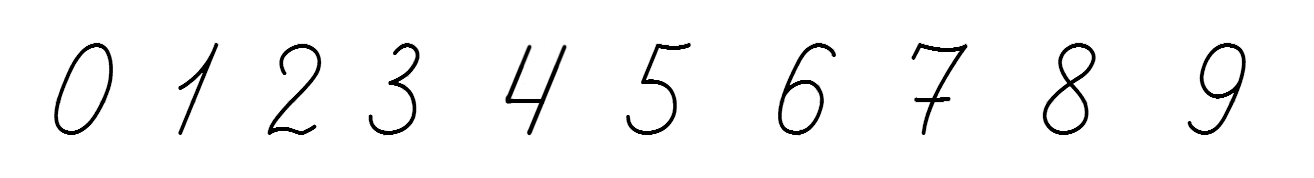 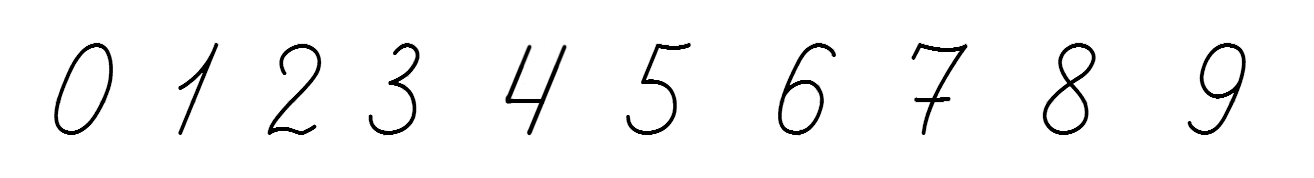 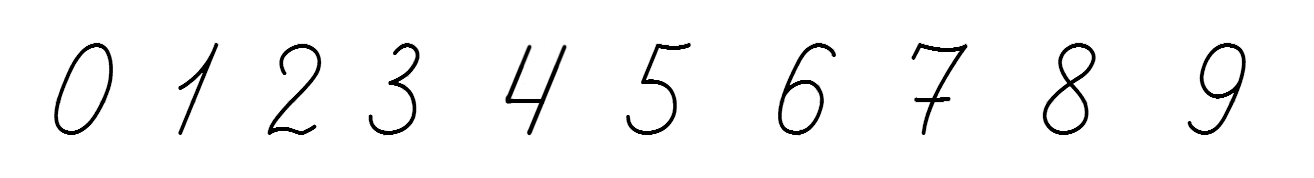 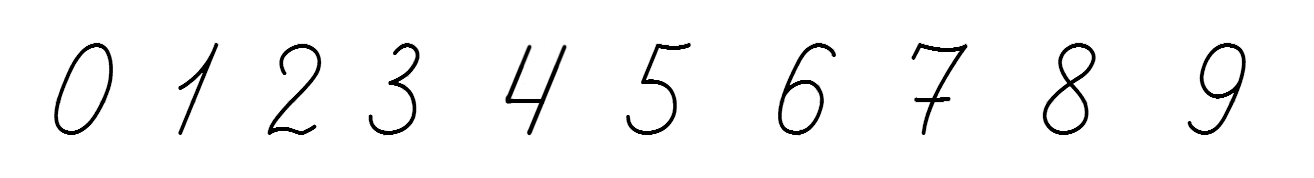 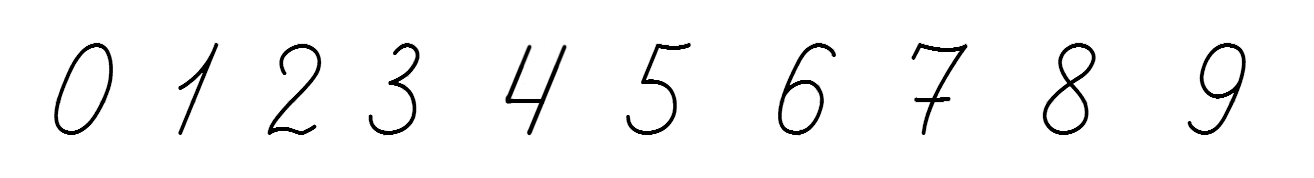 20 + 1
21
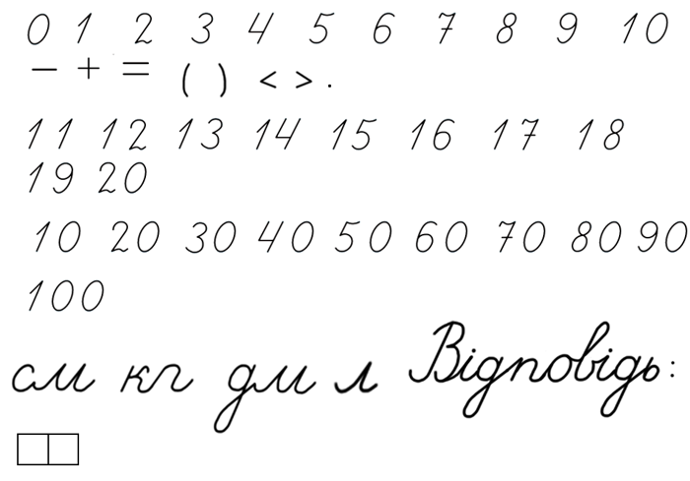 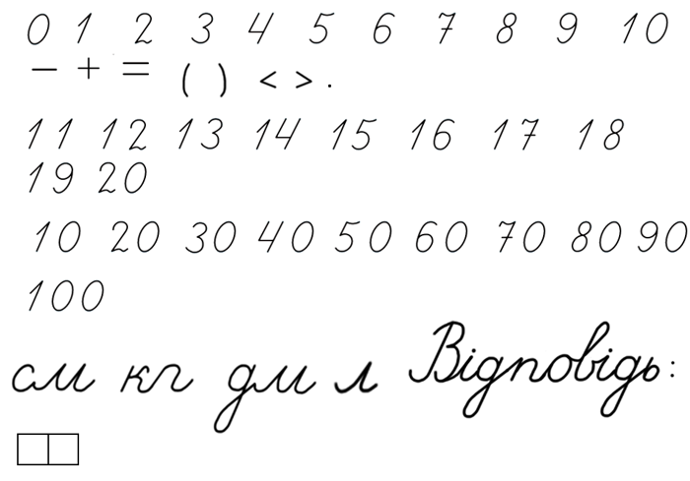 27
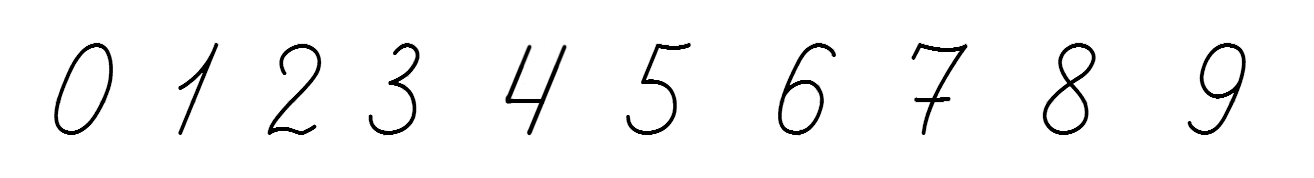 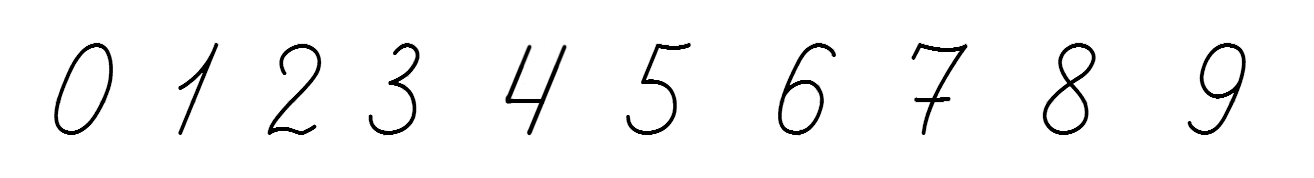 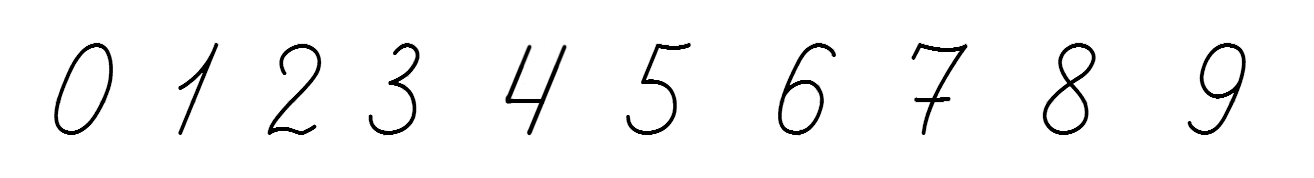 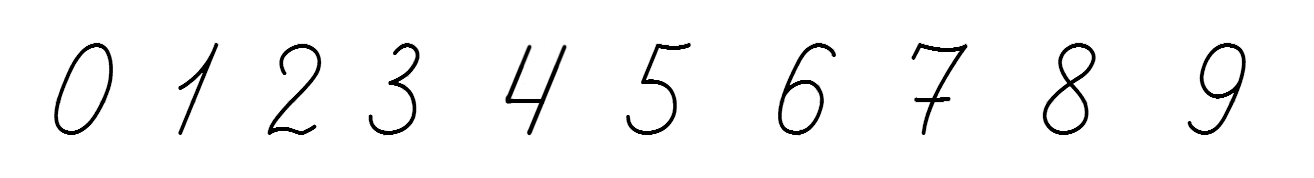 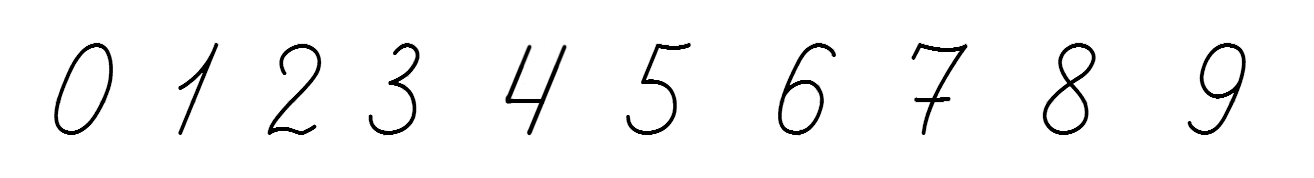 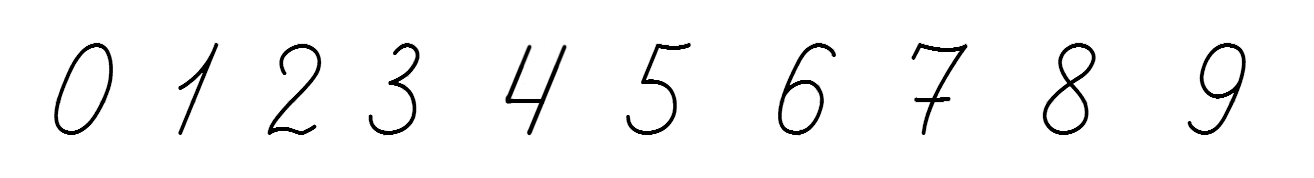 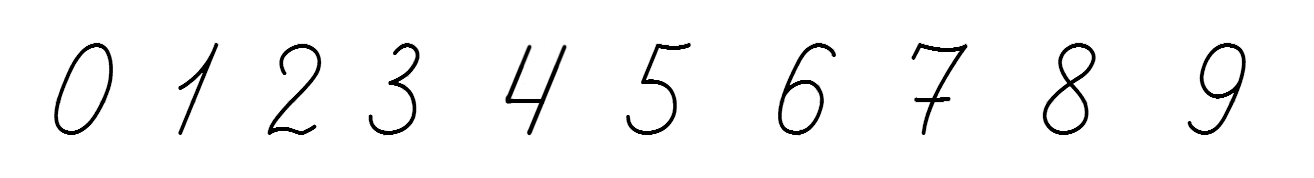 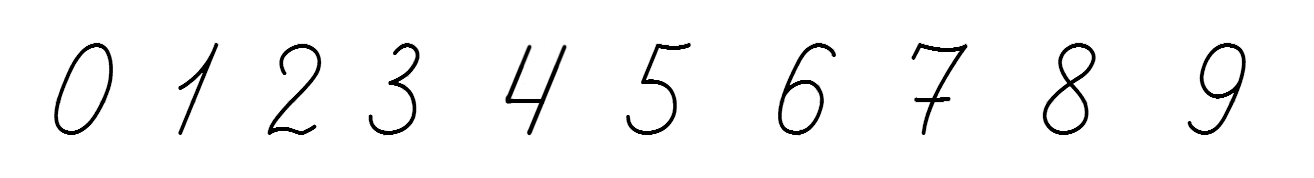 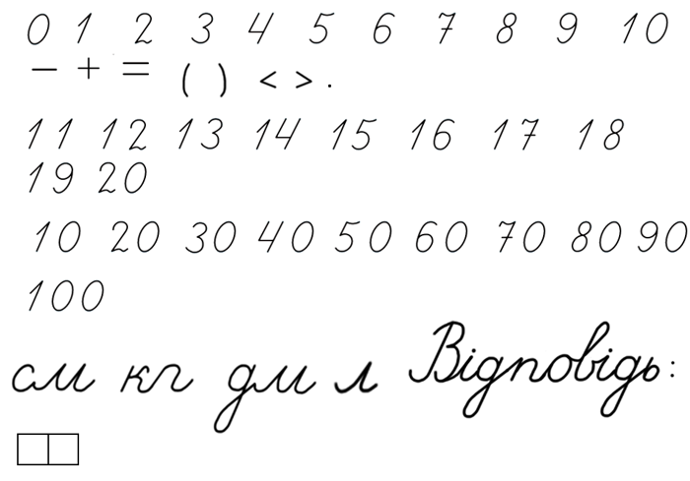 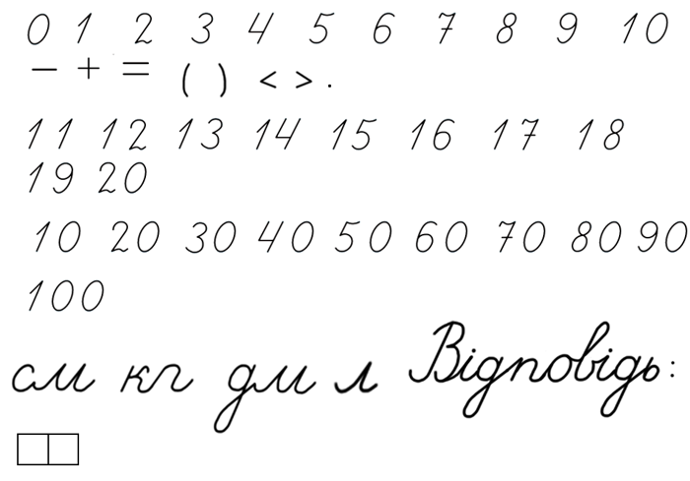 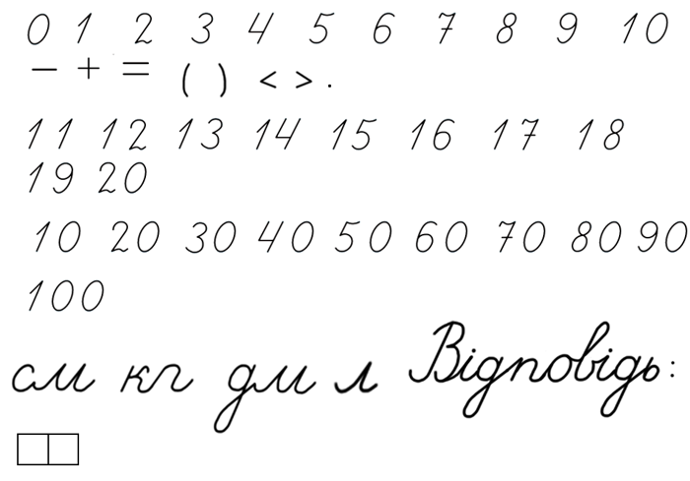 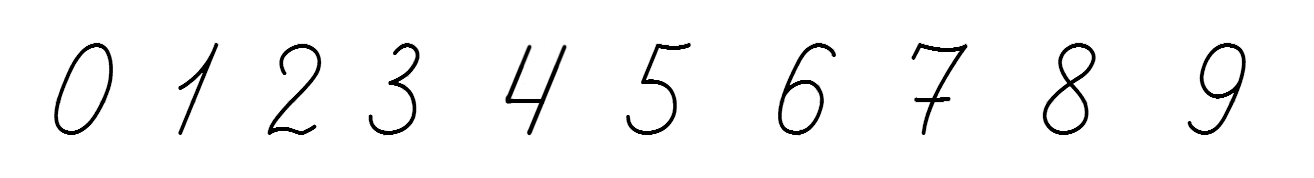 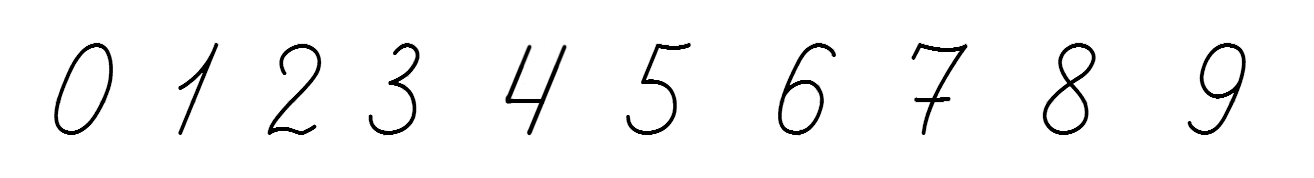 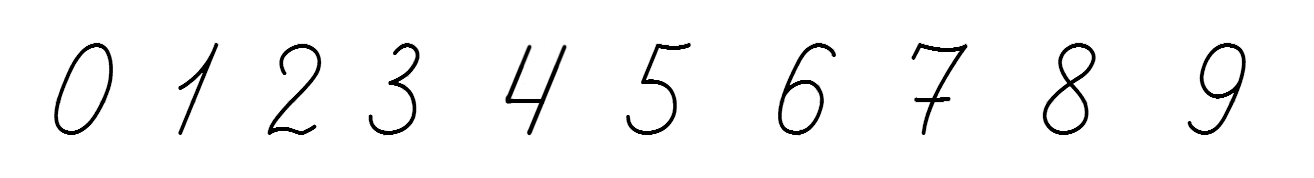 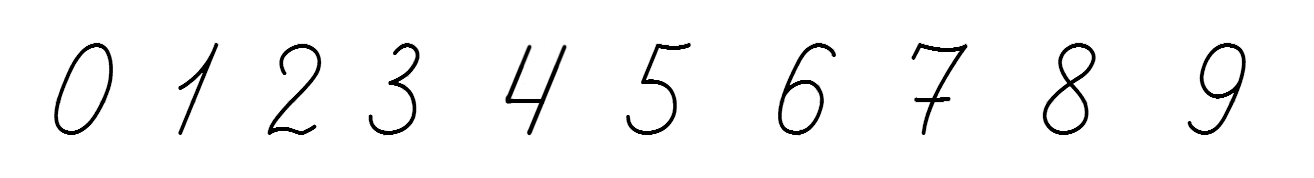 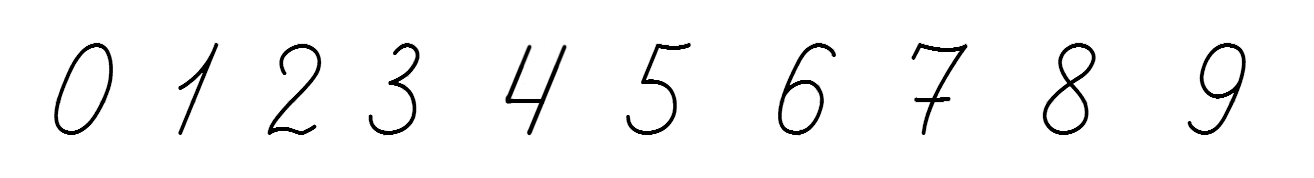 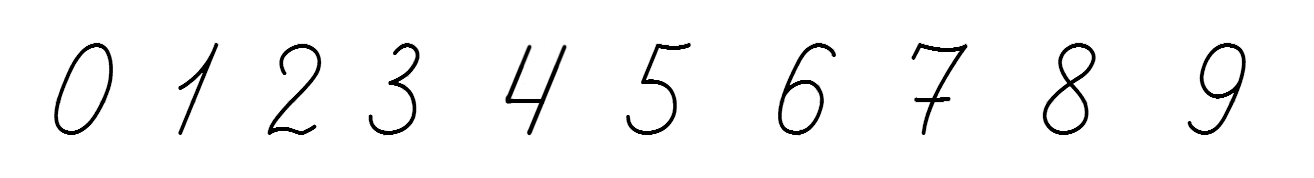 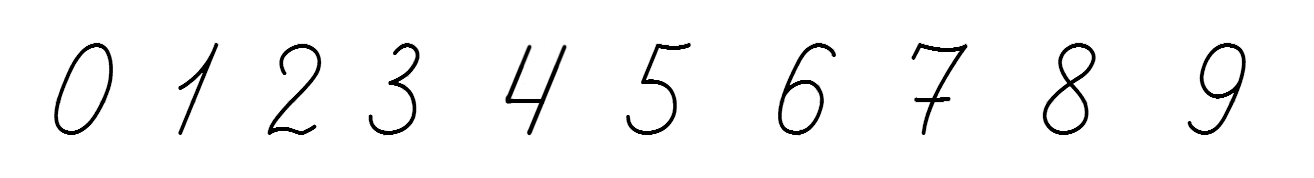 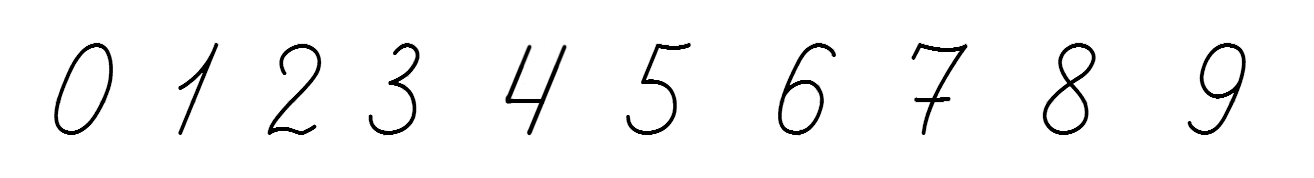 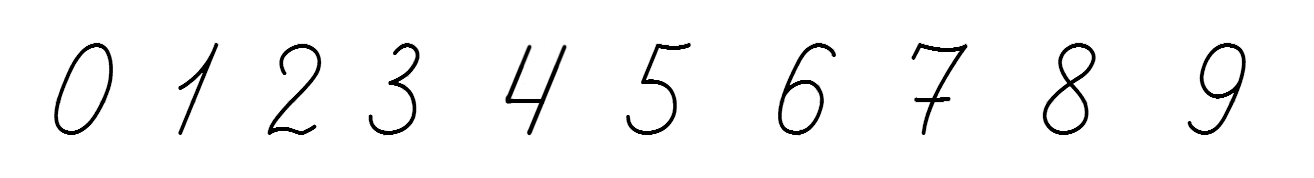 30 + 5
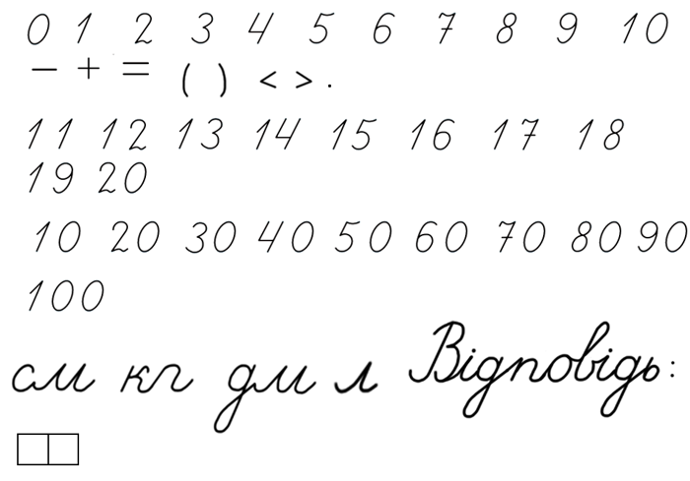 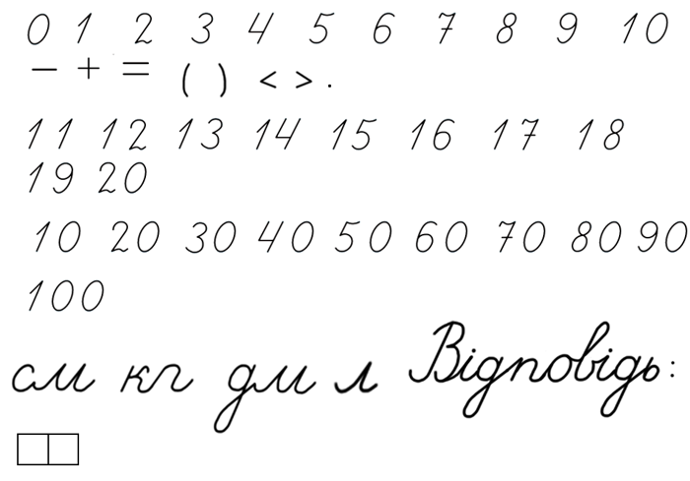 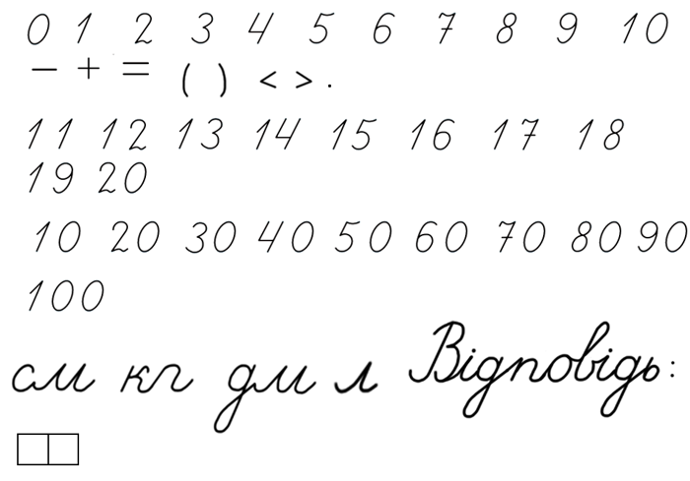 Два останні рядки запишіть самостійно
Сторінка
36 №3
Міркую
Скільки букв Т можна знайти в цій фігурі?
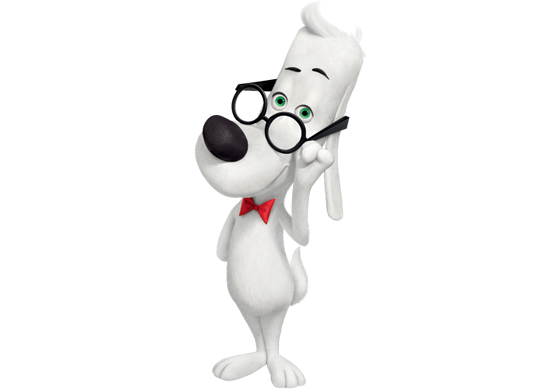 12
Online завдання
Відскануй QR-код або натисни жовтий круг!
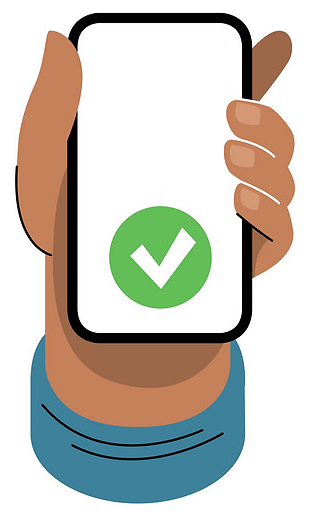 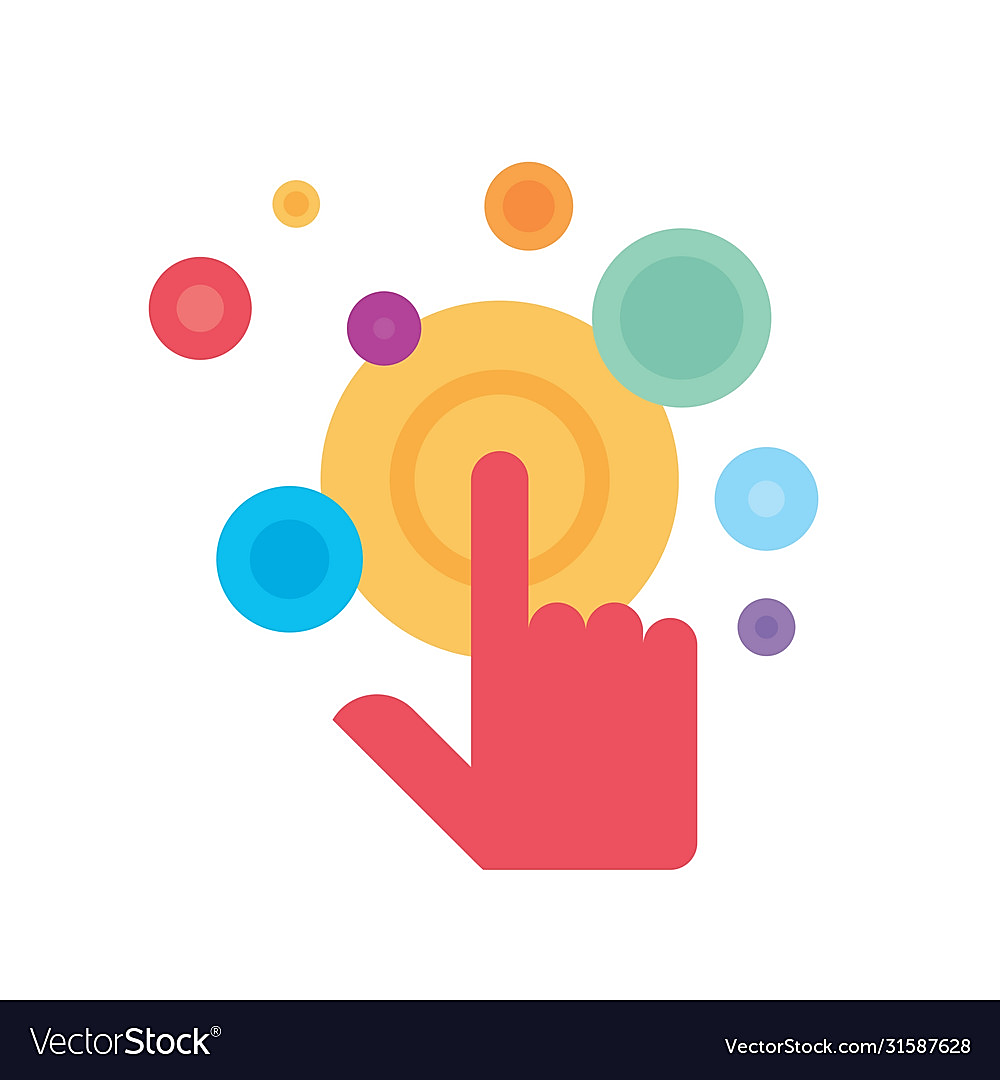 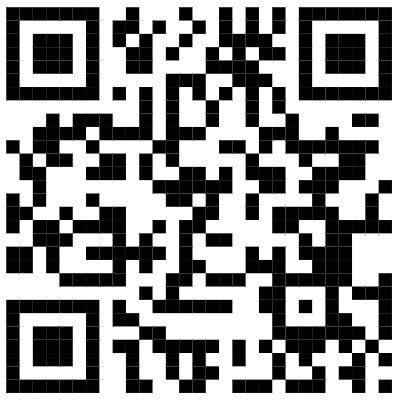 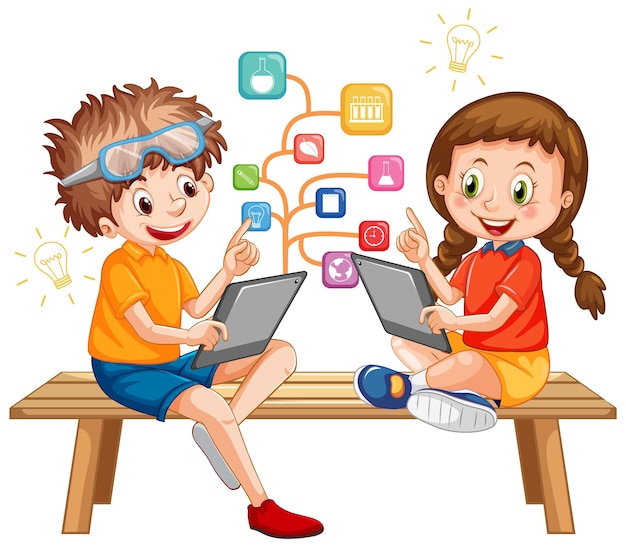 Online завдання
Відскануй QR-код або натисни жовтий круг!
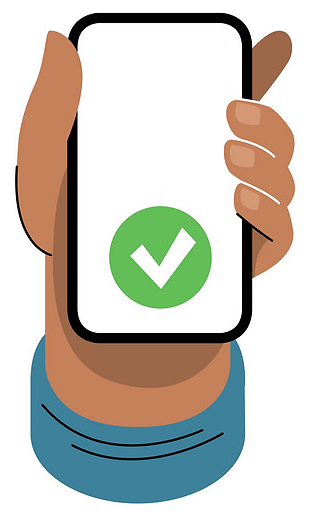 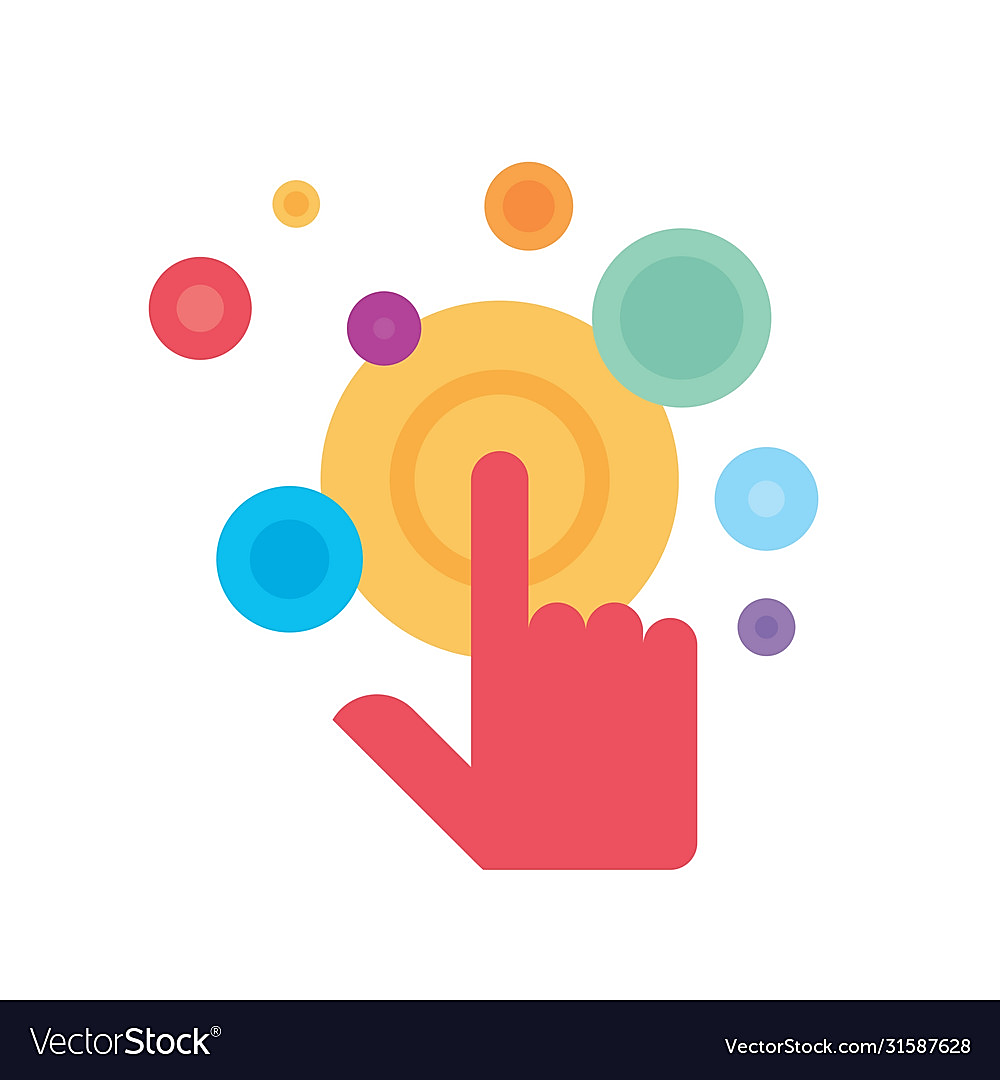 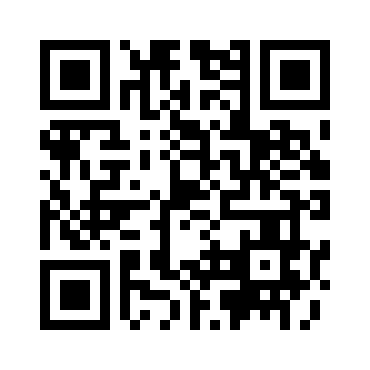 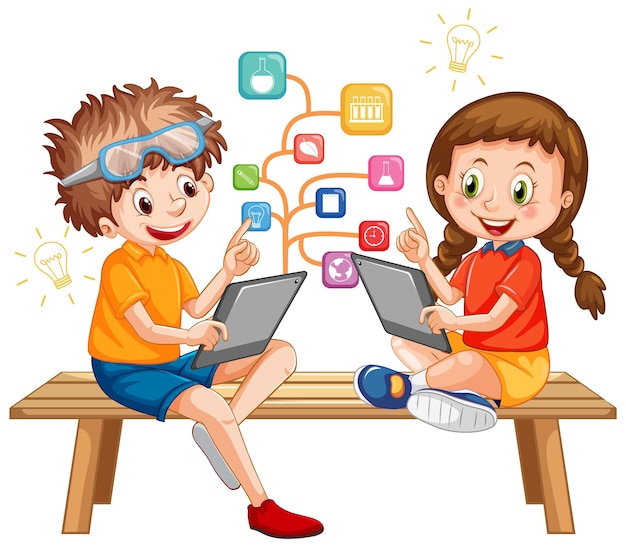 Рефлексія «Емоційна ромашка».  Оберіть відповідну цеглинку LEGO
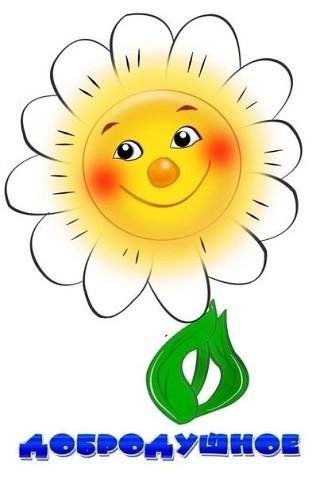 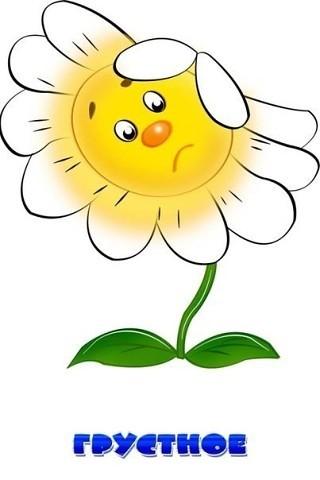 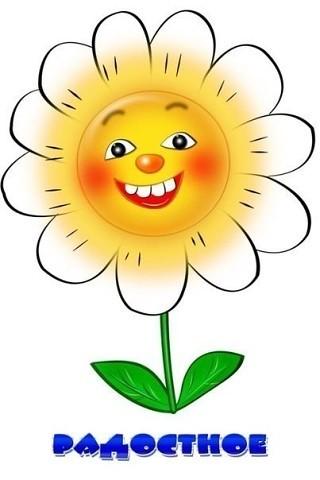 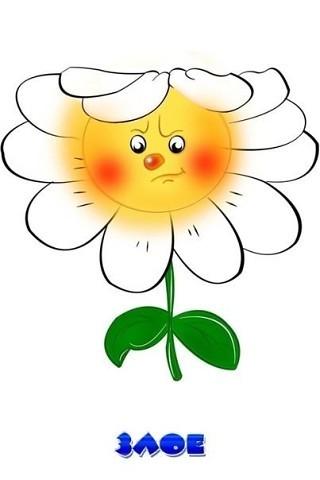 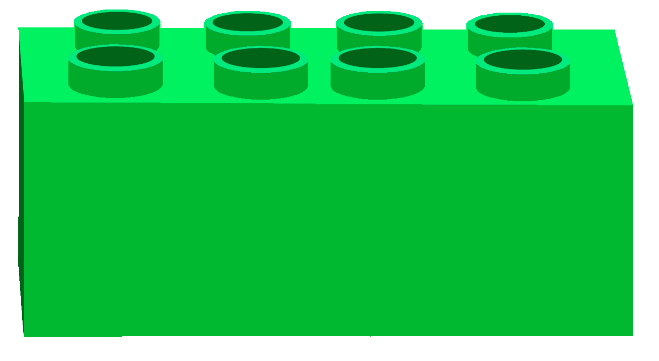 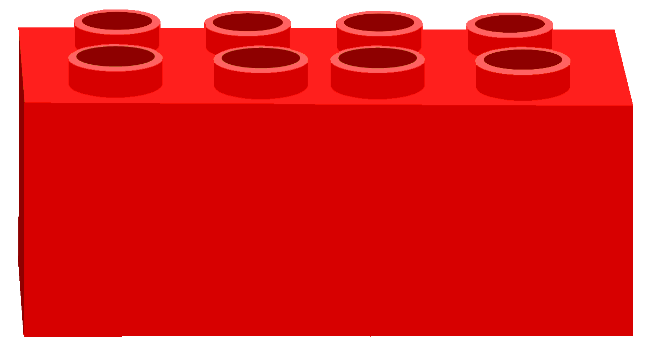 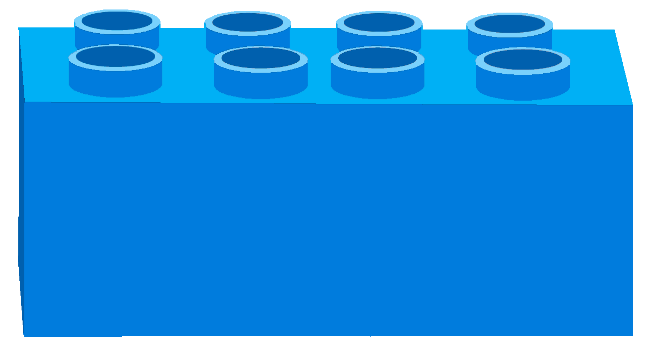 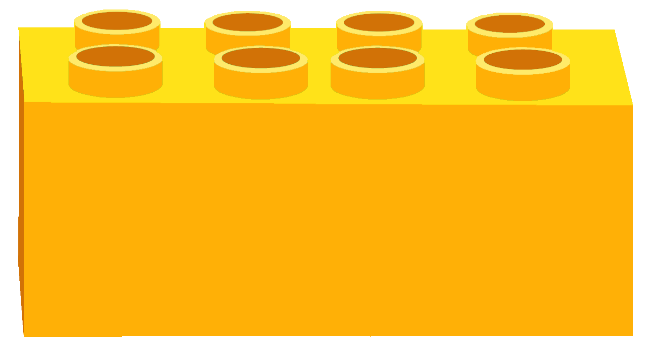 Було складно та не зрозуміло
Мені потрібна допомога
Все було легко та просто
Мені під силу всі завдання